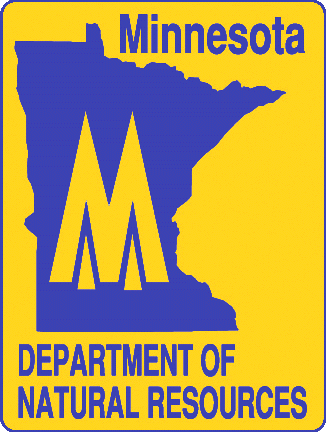 MNDNRFIXED WING TANKER  INBRIEF
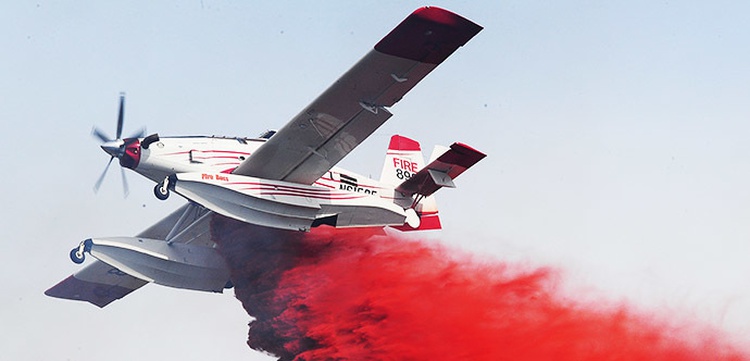 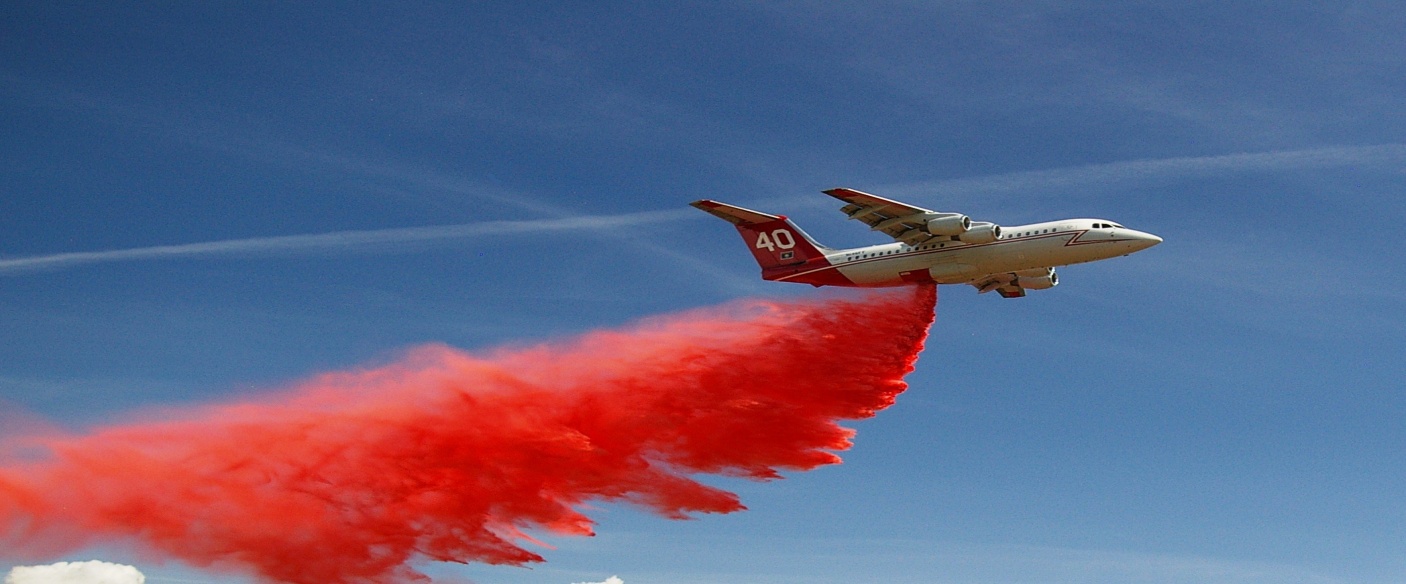 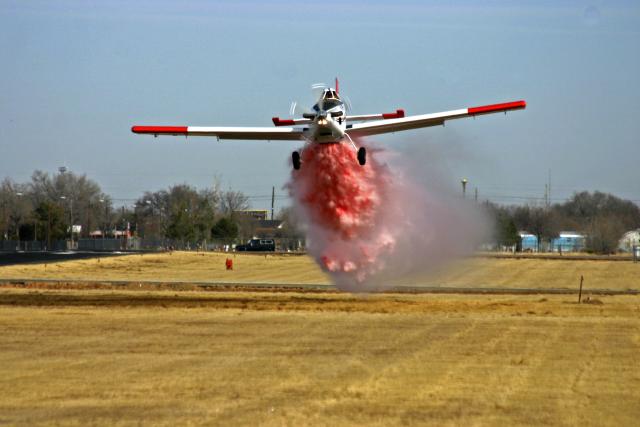 3/1/17
Of Interest
New DNR Pilot – Steve Day
New Fixed Wing – Dan Olds
New FireCenter Aviation Dispatcher – Anna Hines
Two ATGS (t)
Lee Schaar is back
Hibbing Ramp still bad
Frequency card changes
Area direct helicopter dispatch option
Arctic oscillation is in a positive trend
Its not 2019 anymore
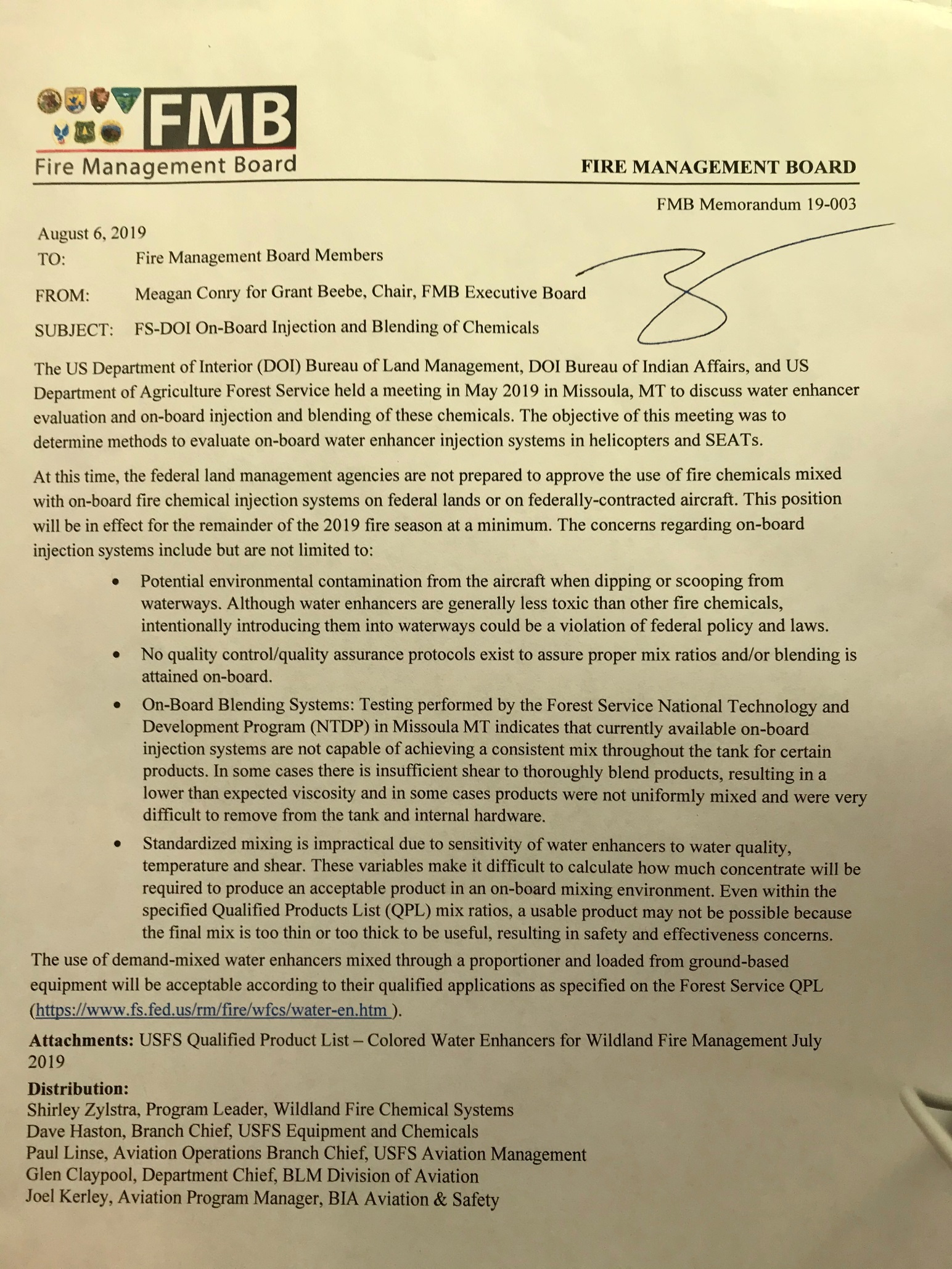 To deal with:
On-board injection  is a no-go on fires not under state protection. 

Can still ground load.
To deal with:
Red Book Language. Cooperator Aircraft.
MNICS Task Force has written a letter requesting a waiver.
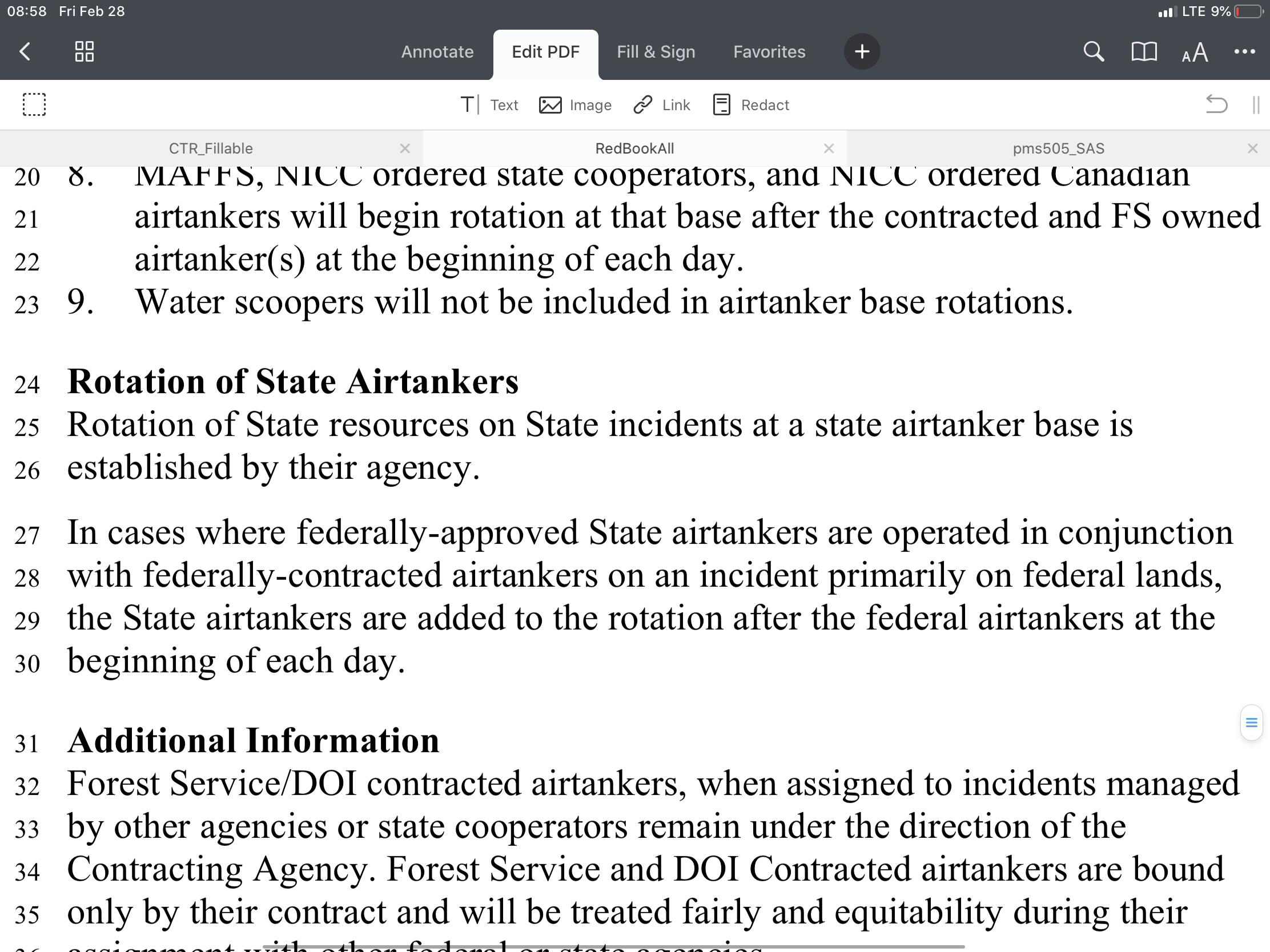 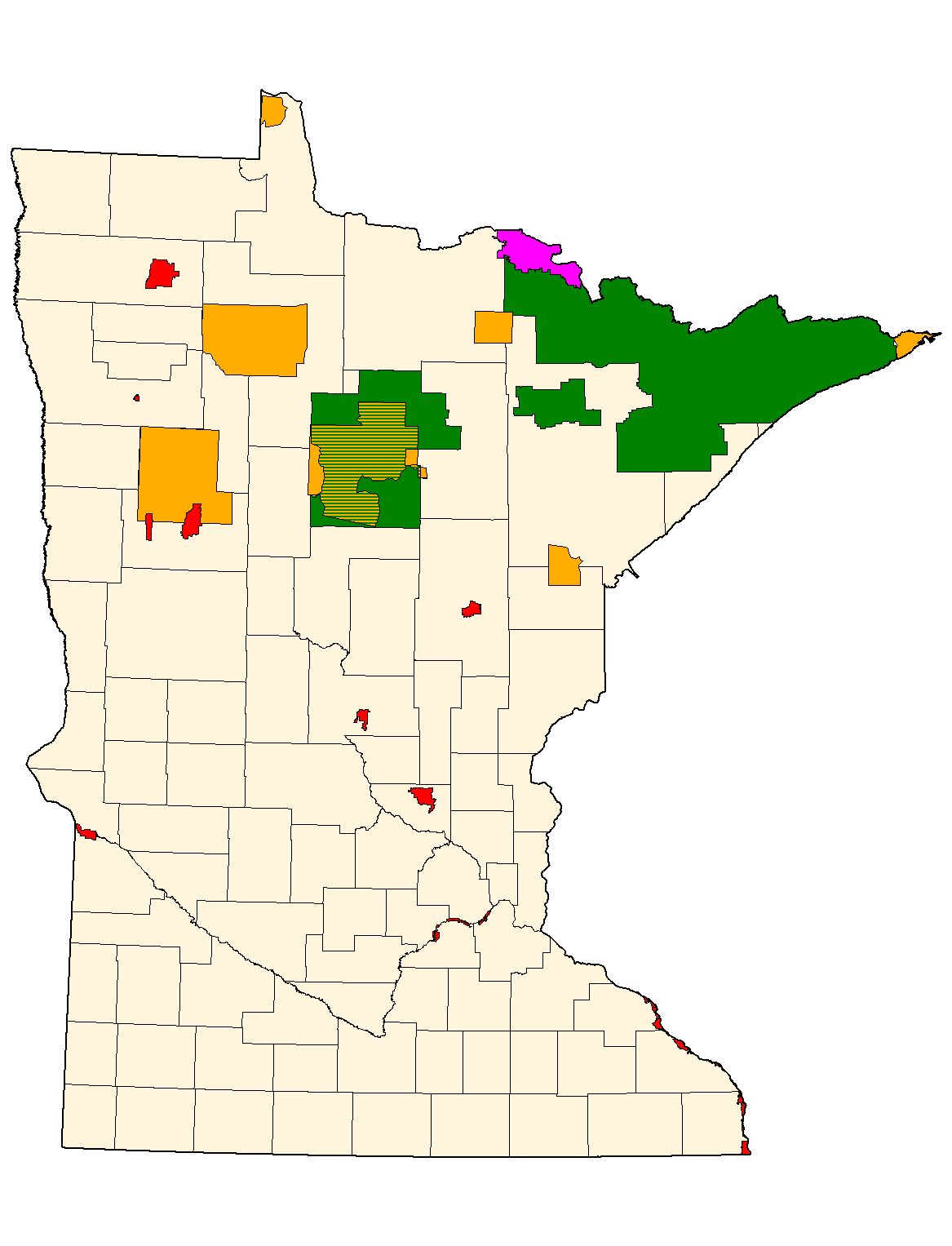 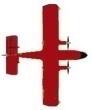 Warroad
USFS

BIA

NPS

FWS
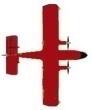 Grand
Marais
Ely
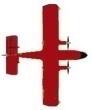 Thief River Falls
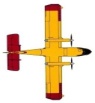 Bemidji
Hibbing
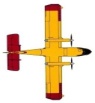 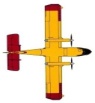 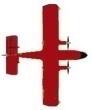 Grand
Rapids
Brainerd
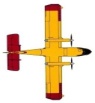 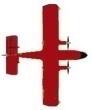 Princeton
Anoka
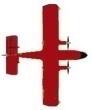 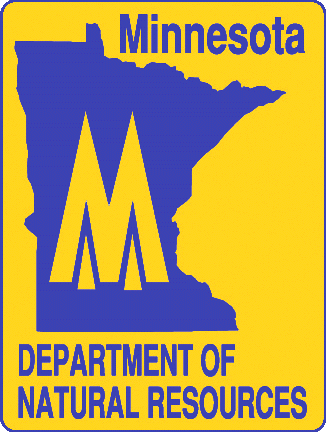 DNR
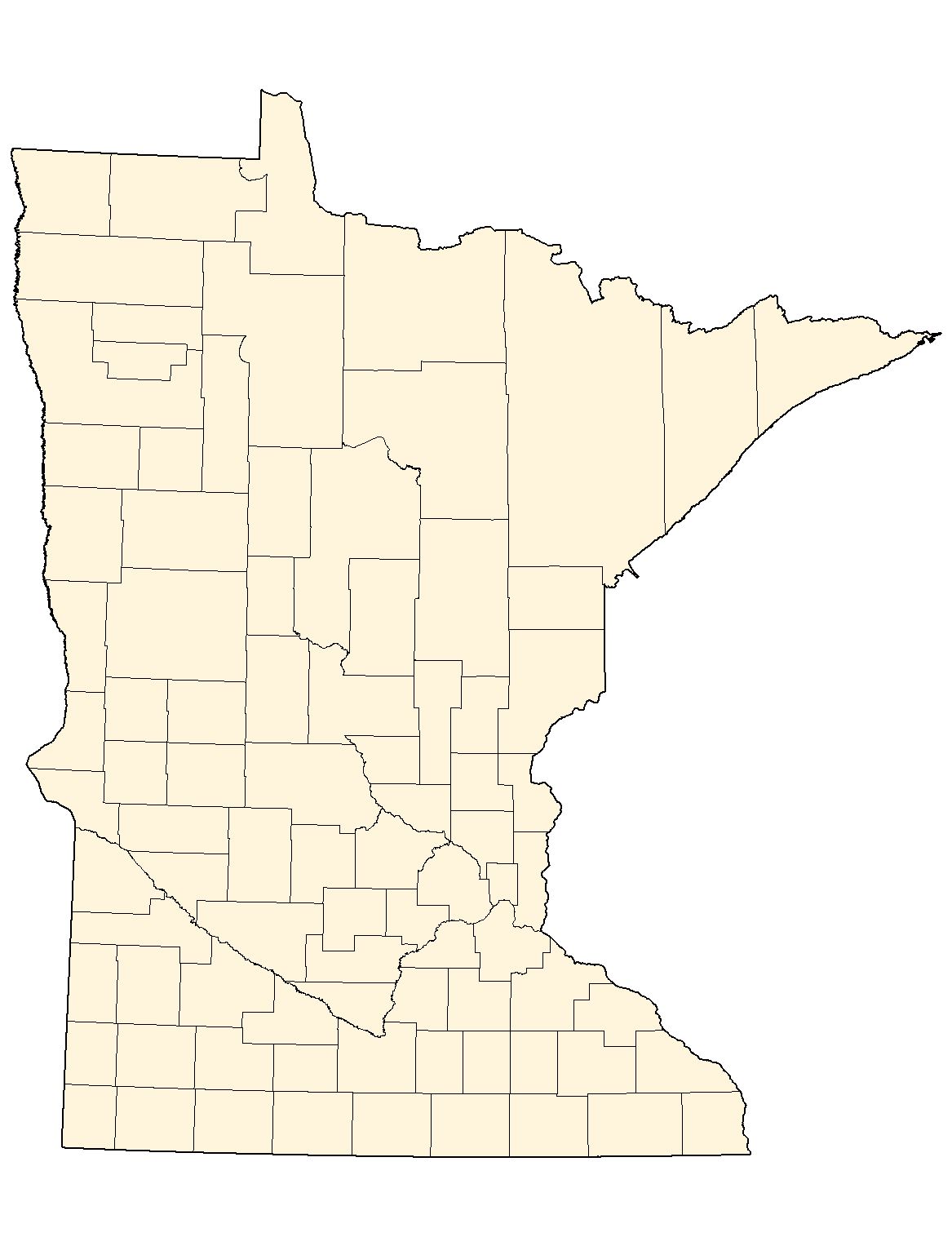 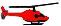 Roseau
Ely
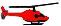 Bemidji
Hibbing
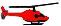 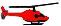 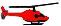 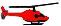 Cloquet
Hill City
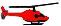 Helibases
Brainerd
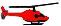 Sandstone
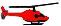 Princeton
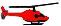 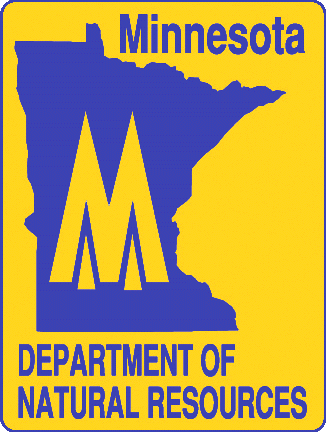 MN DNR Forestry Air Operations
Wildfire Aviation Supervisor
Darren Neuman
Division Aviation Safety Advisor
Darren Neuman
Assistant Wildfire Aviation Supervisor
 Matt Woodwick
Helicopter Program Coordinator
 Rob Johnson
Fixed Wing Program Coordinator
Dan Olds
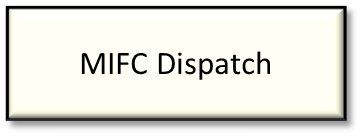 Aviation Desk
Anna Hines
Pilots & ATGS
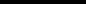 Administrative & Logistical Support
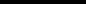 Tanker Base Personnel,     NR Technician (Fire)
NR  Technicians (Fire)
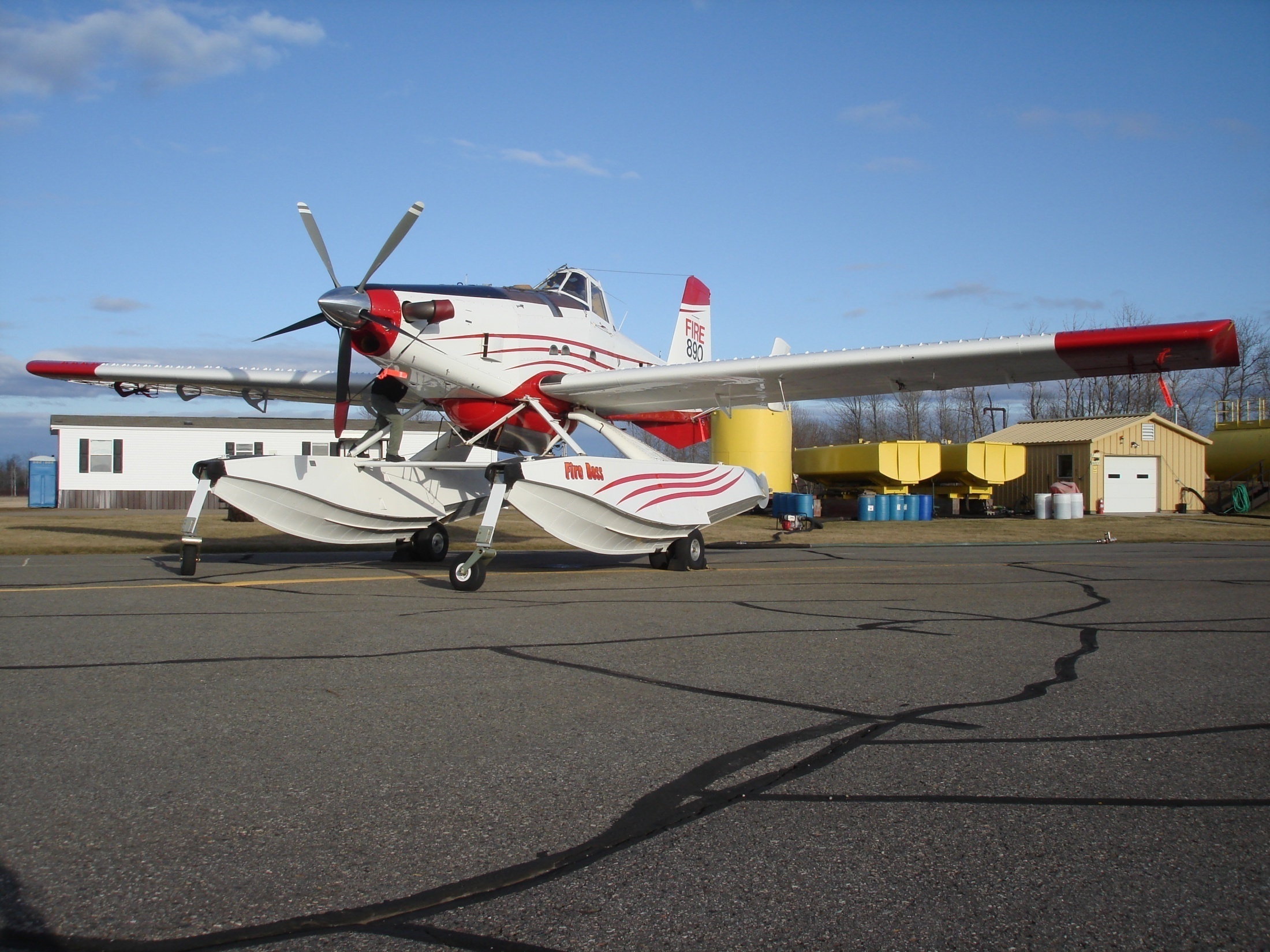 BASE EXPECTATIONS
Behaviors
Harassment, sexual harassment or physical violence of any kind will NOT be tolerated.
Briefings
Daily morning briefing: Normally at 10:00 am-State bases
			     Normally at 10:30 am-Bemidji T.B.
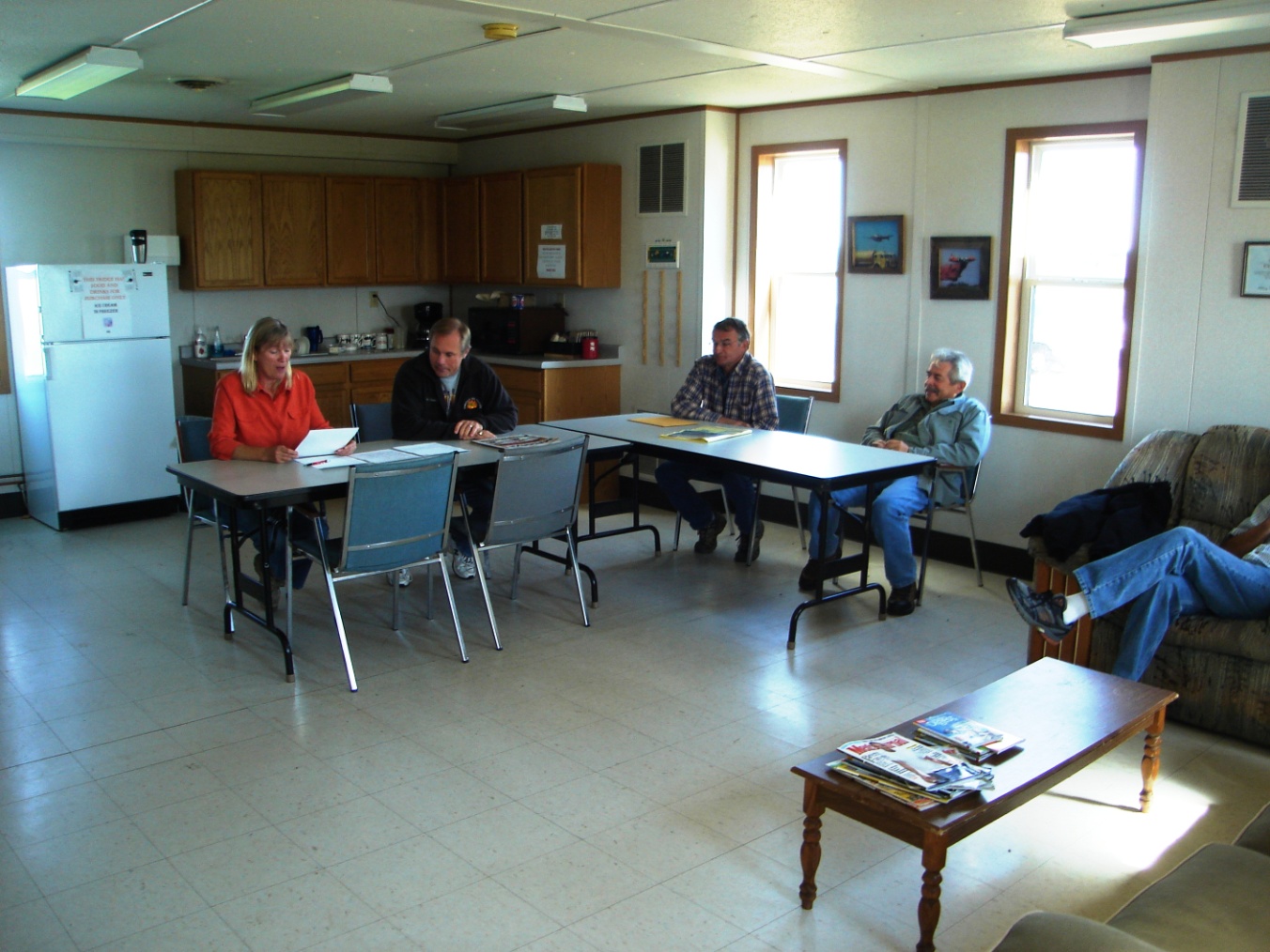 Expected to attend
Encourage pilot inputs
State Contract Duty Day
Could be anytime from ½ hour prior to sunrise to ½ hour after sunset-14 hour maximum.
Determined by Fire Center according to staffing guidelines.
Pre-flight (duty day starts) normally at 09:30, flight ready at 10:00 am.
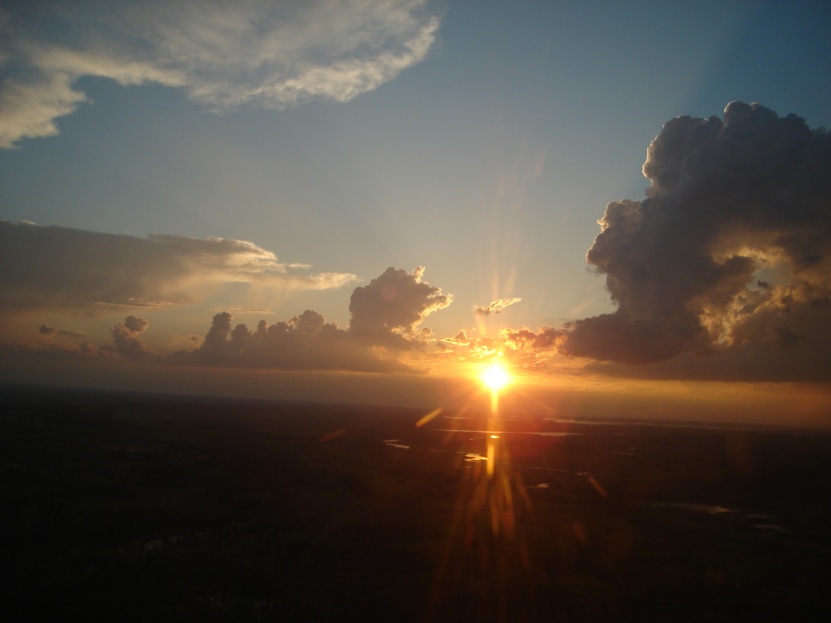 -No Extended Standby in MN.
BIA-Bemidji Contract Duty Day**does not apply to State contracted aircraft based at BJI
BIA will set the duty day for BIA aircraft
-Pre-flight inspection will be done at start of duty day (normally 10:00am).
-Morning briefing starts after pre-flight approximately half hour into the duty day-normally 10:30am

-Extended standby after 9 hours
-Off base lunch determined by BIA
staff according to contract
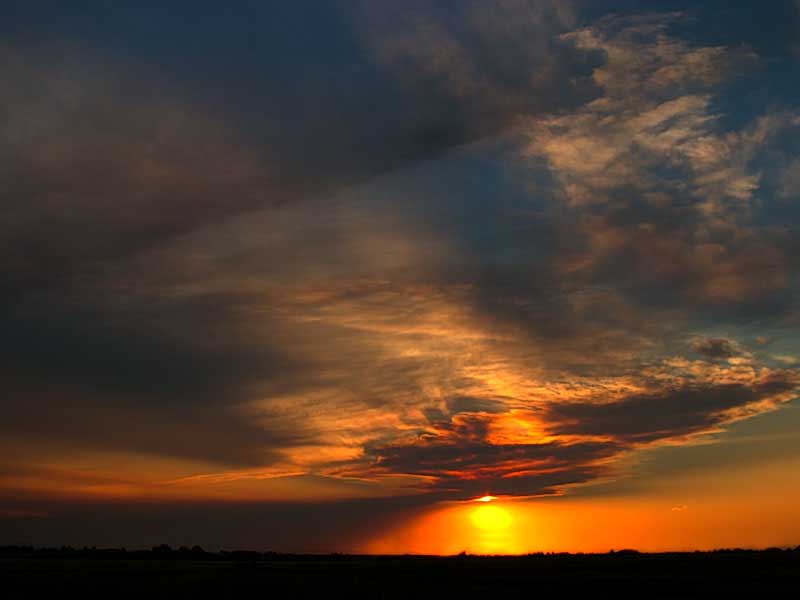 Alert Status
Off base lunch:
State contract -  To be assessed and approved at the discretion of the ATBM or SEMG and the ATGS.  Inform the ATBM/SEMG and ATGS when leaving.

BIA aircraft - per contract and determined by BIA staff.

Off base lunch on the State contract will not be common during spring fire season when one hour fuels are cured. Plan to have lunch on base most days.
Flight and Duty Limitations
14 hour duty day / 10 hours rest
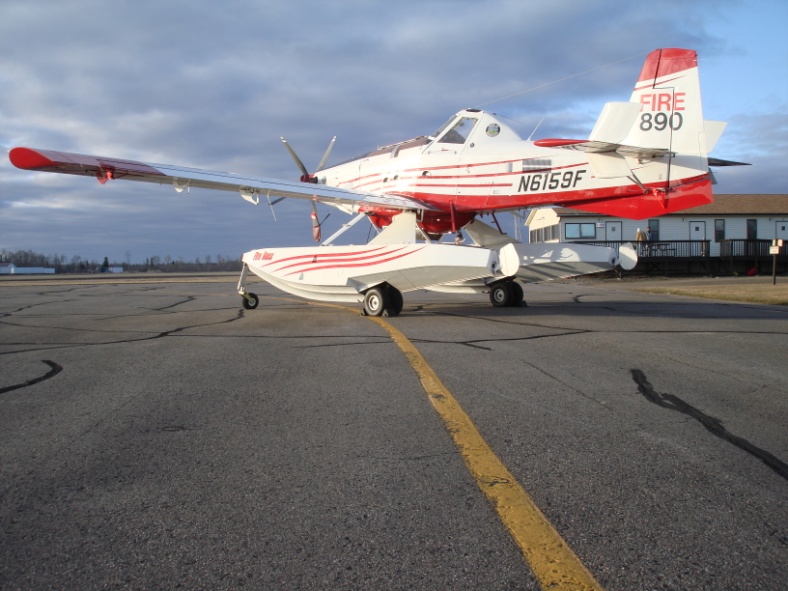 8 hours max daily flight time 
  (track individual fire times separate)
42 hours max on 6 day period – day off (36/6)
2 days off in every 14 (minimum)
Dispatch Procedures
All dispatch requests will be forwarded to the Tanker Bases by email from the Fire Center.
Tactical Aircraft Request form printed and distributed by Tanker Base Dispatch

 Option to forward via email instead of paper

  Expected to be launched no more than 15 min. after receipt of dispatch
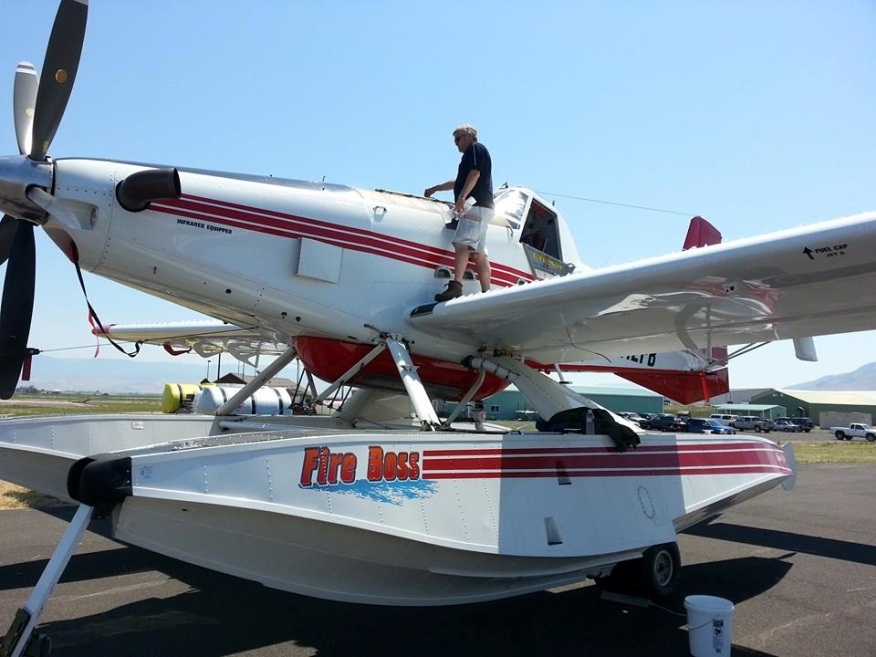 DISPATCH FORM
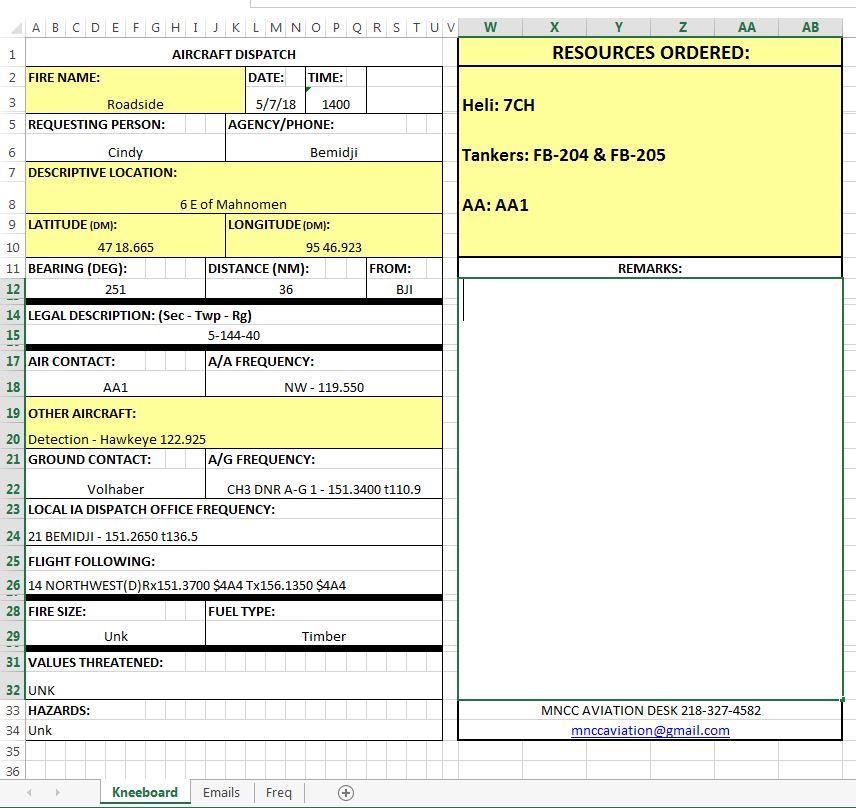 Call Signs
Fire Center   (MNCC Air Desk)
Tanker Base (BRD, BJI, HIB, ELO)
SEAT Base (PNM, RRT)
Red Lake 50   (five-oh)
Air Attack 1   (2,5,6,7,9)
MNDNR Administrative Areas   (by name- Bemidji Area)
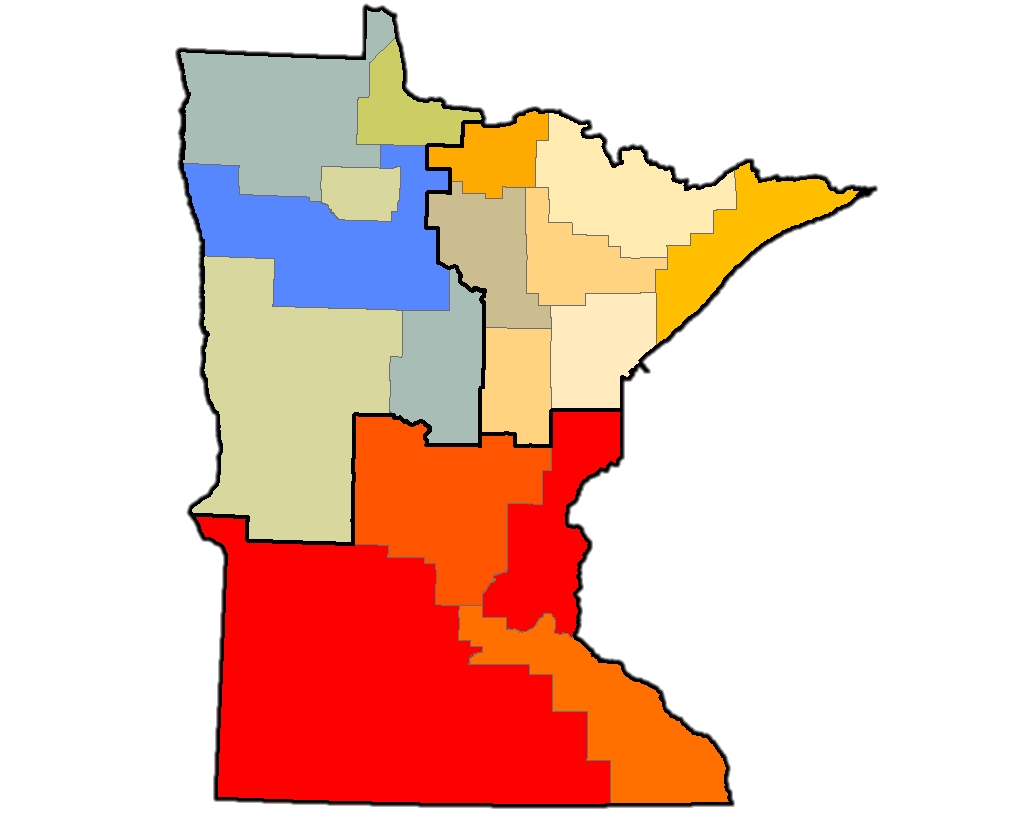 Warroad
Baudette
Littlefork
Tower
Deer
River
Two
 Harbors
Hibbing
Bemidji
MN DNR ForestryAreas
Cloquet
Park
Rapids
Backus
Aitkin
Little Falls
Sandstone
Lewiston
Ramp Procedures
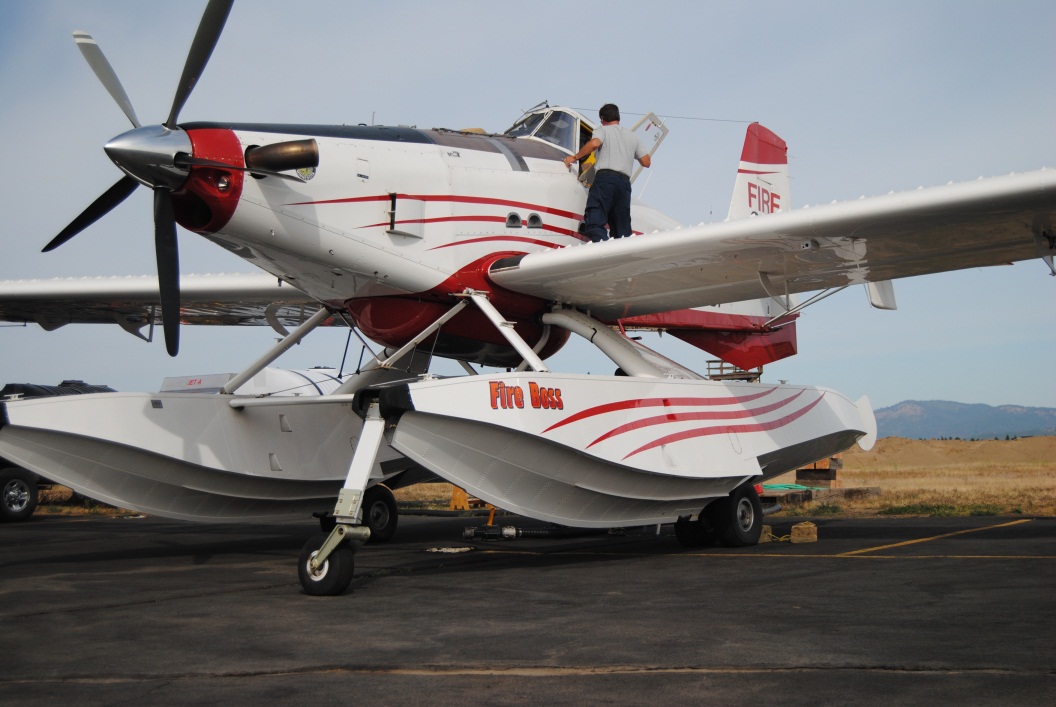 All aircraft movement, operations, maintenance and parking on the ramp to be coordinated with the Ramp Manager.
Vehicle  and foot traffic on the ramp to be approved and coordinated through the ramp or base manager.
Ramp frequency:  120.125
Fuel / Fueling
Contact the Tanker Base (BJI, BRD, HIB, ELO) to request fuel delivery if not self sufficient.
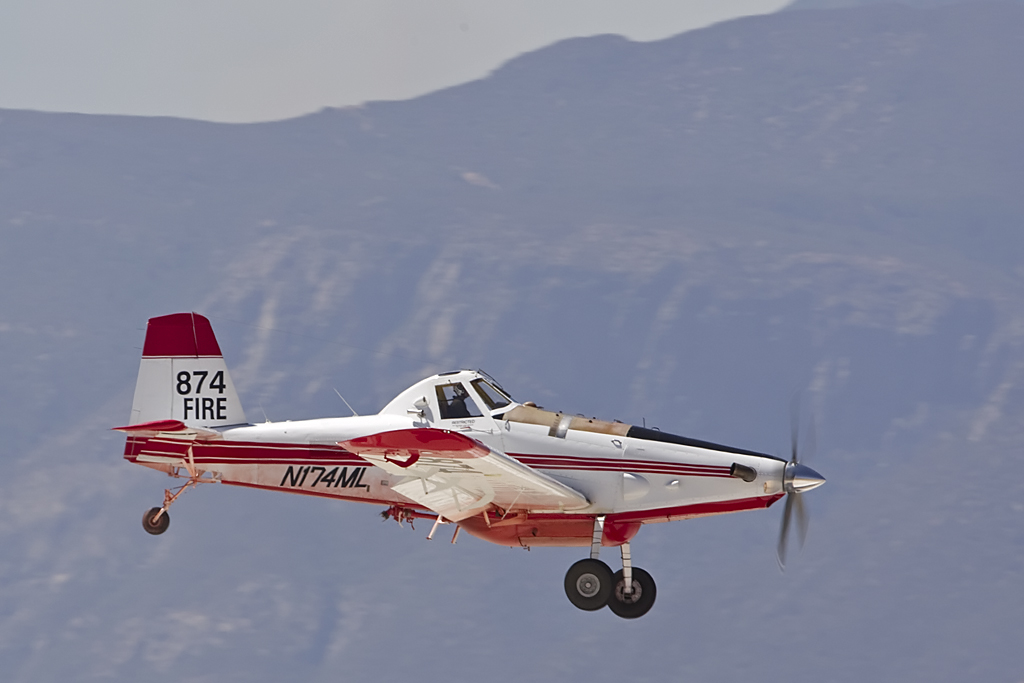 PNM-100LL self service only
RRT-self serve 100LL and JetA
Retardant
Loading
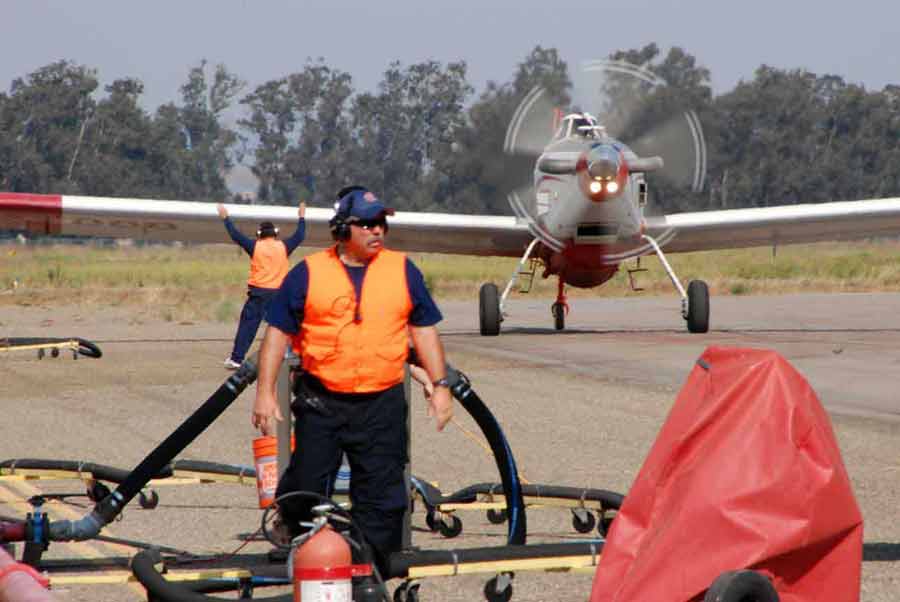 SEATS/FIREBOSS
As per standard SEAT ops . Hot loading permitted. Hot fueling permitted if properly equipped.
Simultaneous  loading and fueling NOT permitted.
JETTISON AREAS
List of 10 approved jettison areas included in pilot briefing pkt.
Each has a Lat/Long.
Some have a descriptive advisory.
Some have aerial photos
Recommend entering as waypoints-GPS or iPad
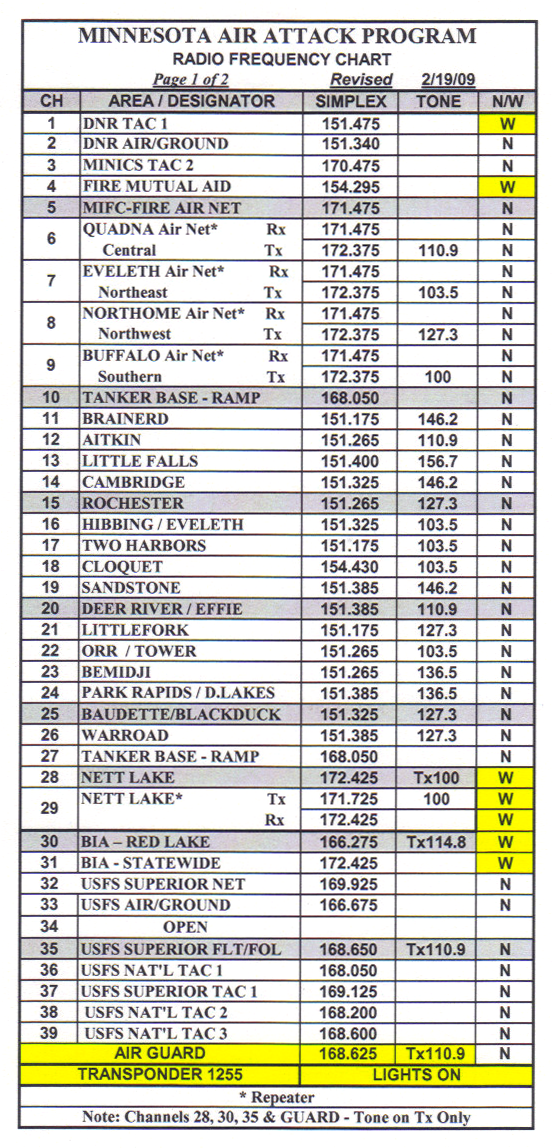 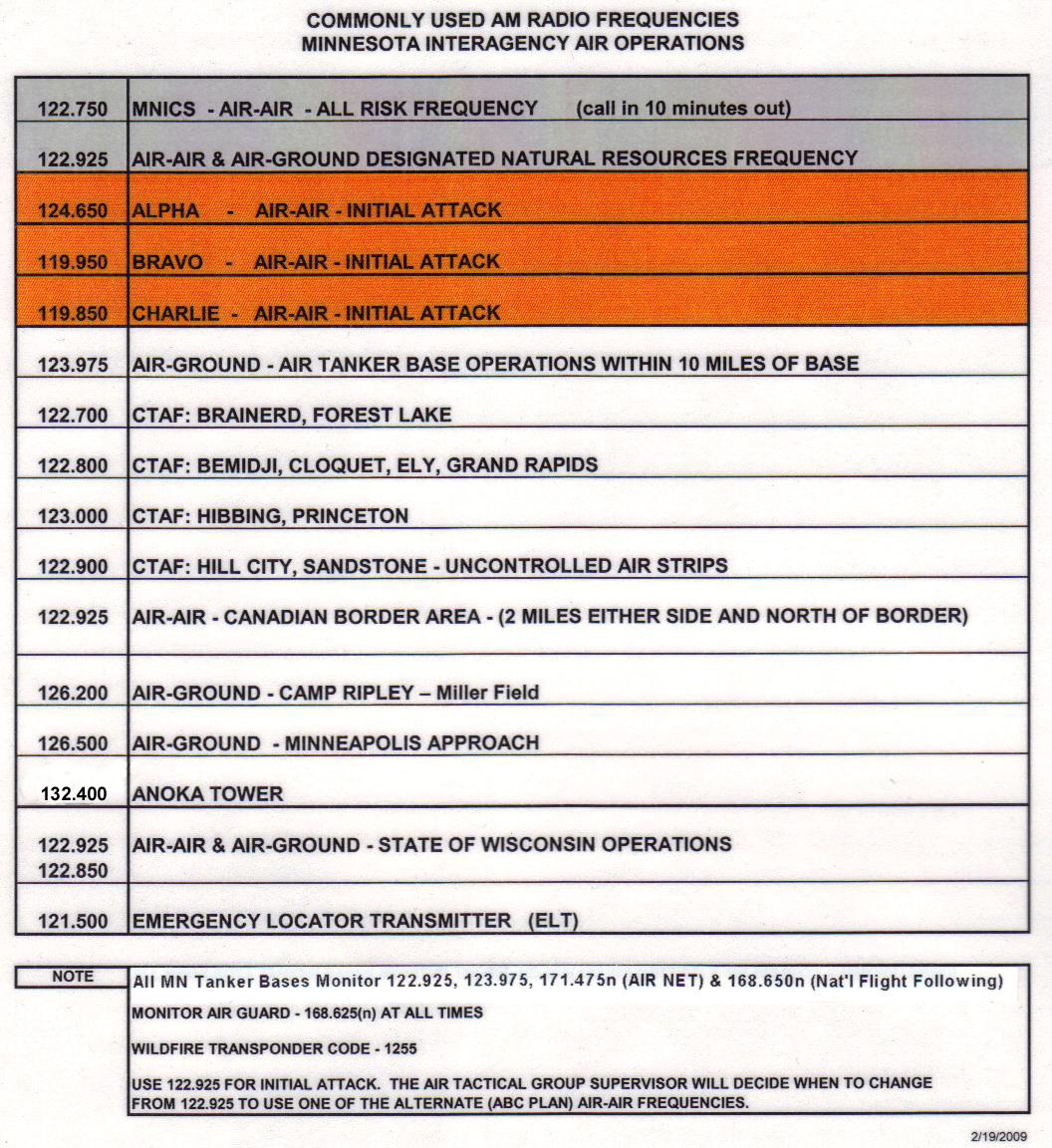 COMMUNICATIONS PLANS
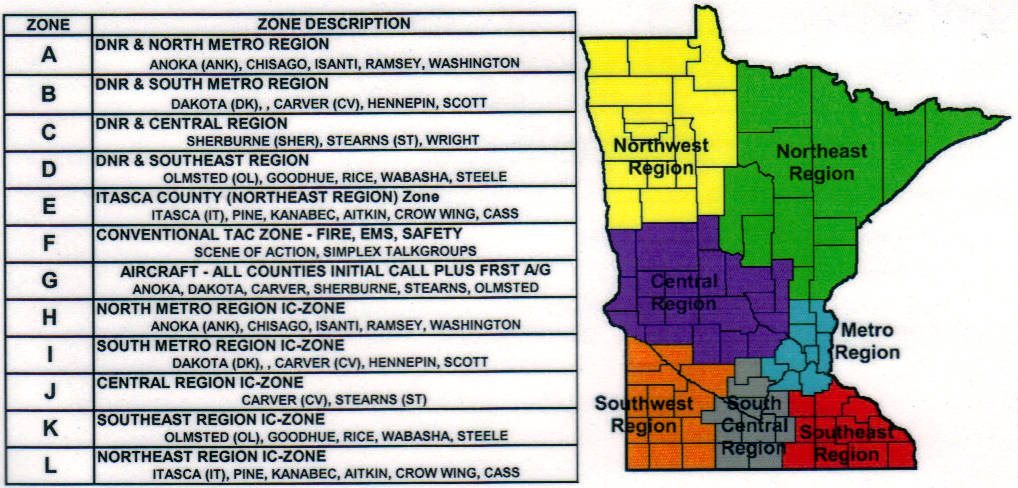 Air Attack Plan (FM/AM)
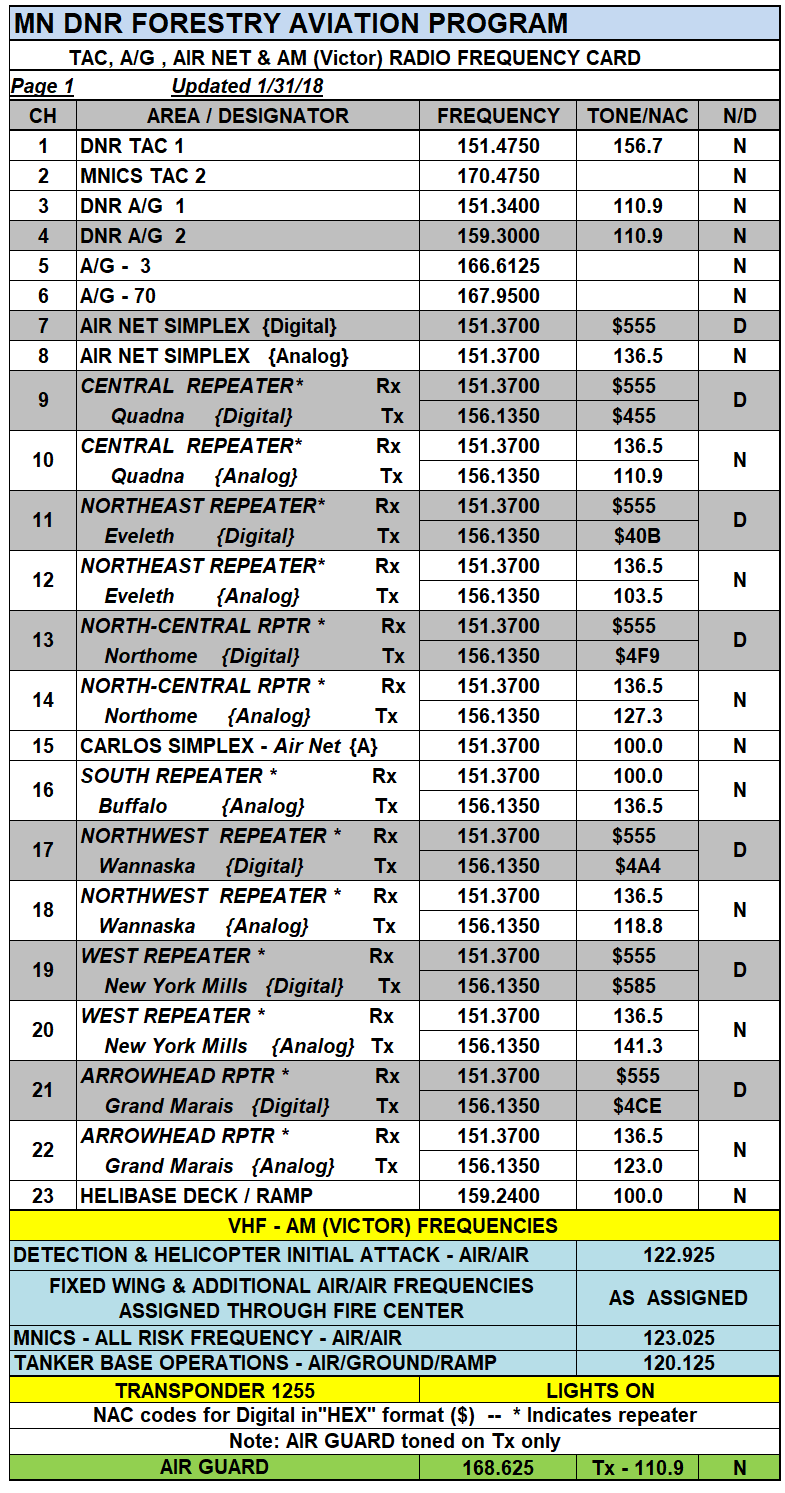 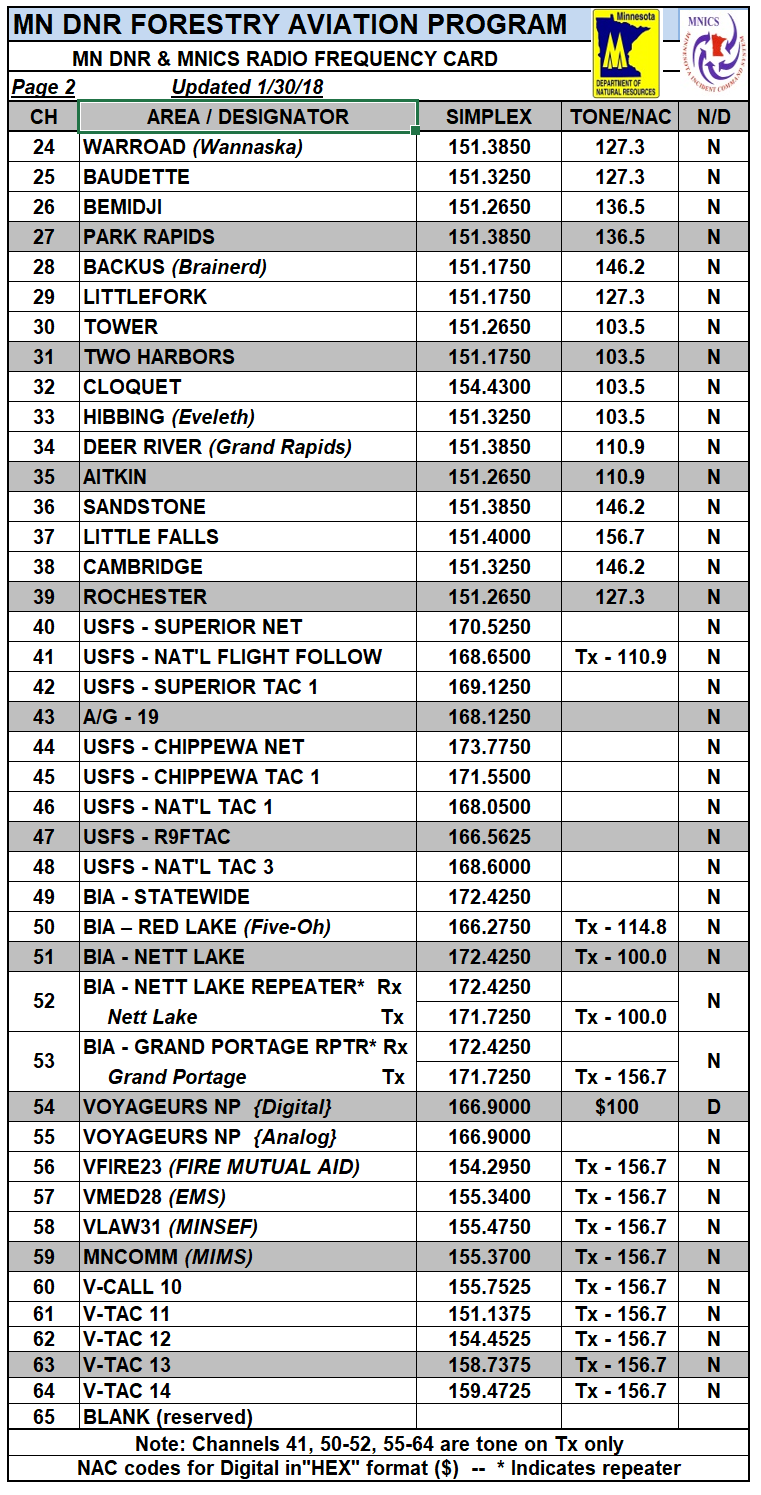 Air-to-Ground
 Communications
VHF-FM
VHF-AM 
Detection and 
IA Helicopters
122.925
________________
**Fire Incidents
Air/Air
to be assigned at time of dispatch
MN DNR Fire
      Air Net

Repeater Locations and
Simplex Circles

A kml file for overlay on
ForeFlight will be available for download.
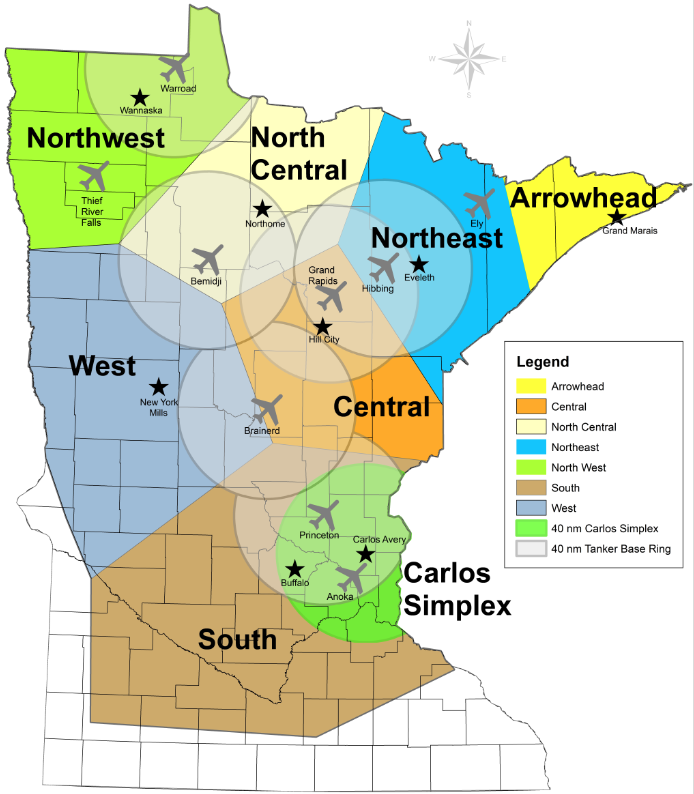 Radio Checks
Do a complete radio check with Air Attack/SEMG/Tanker Base at startup
Check tones, narrow banding, etc
Check Guard
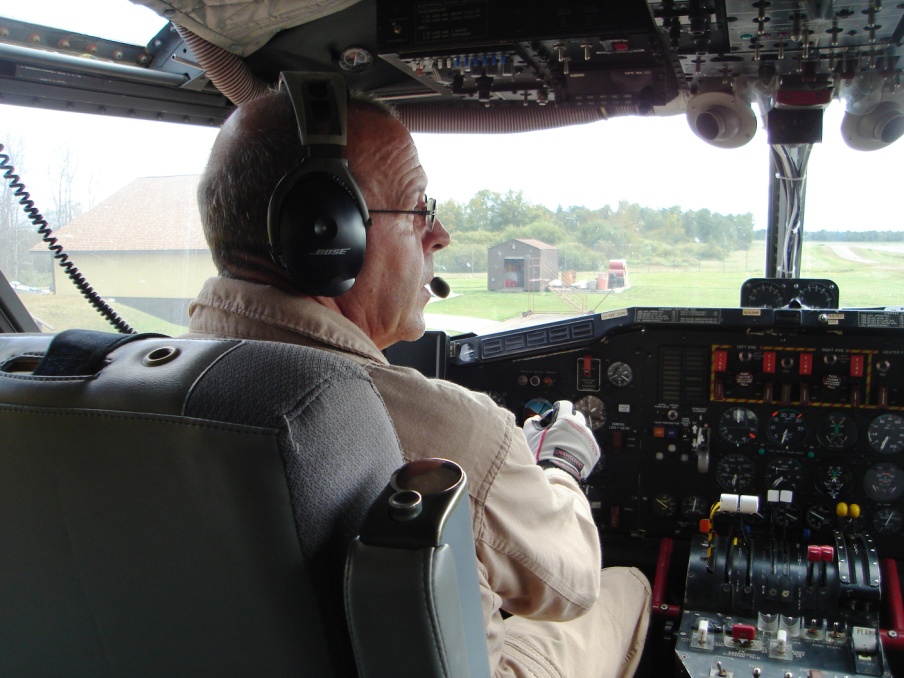 Air Net and Air Net repeaters
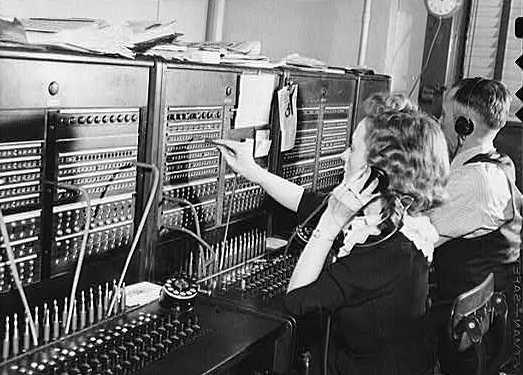 FLIGHT FOLLOWING
FLIGHT FOLLOWING COMMUNICATION IS WITH FIRECENTER
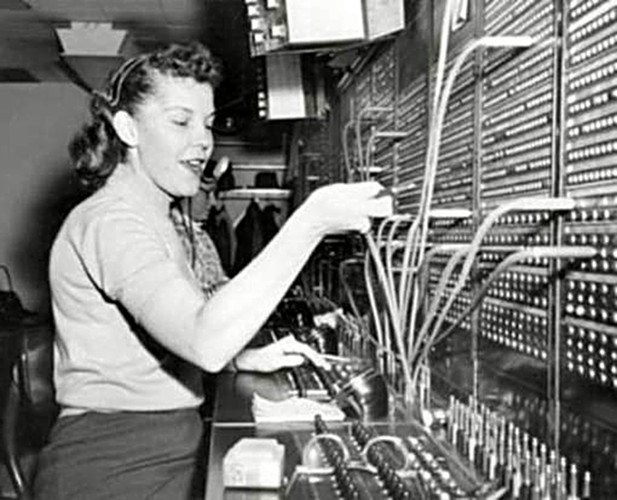 Flight Following Fixed Wing Aircraft
Flight following will be accomplished with AFF.
Communicate directly with “Fire Center” on appropriate AirNet repeater
Initial call when airborne (Flight Following Vitals)
Identifier/call sign
# on board
Hours of fuel
ETE
Destination or Fire name
Confirm AFF
Flight Following Fixed Wing Aircraft
After making contact with the fire (ATGS or IC), the pilot will contact “Fire Center” on the appropriate AirNet Repeater to inform they are in contact with the fire and will flight follow local.
The Fire Center will continue to track the aircraft on AFF
Flight FollowingFixed Wing Tankers
Load and return - Pilots will contact “Fire Center” on the appropriate AirNet repeater to inform load and return.
Release - Upon release from the fire and Fire Traffic Area, the pilot will contact “Fire Center” on the appropriate AirNet Repeater with their intentions to return to base and hold.
Fire Traffic Area
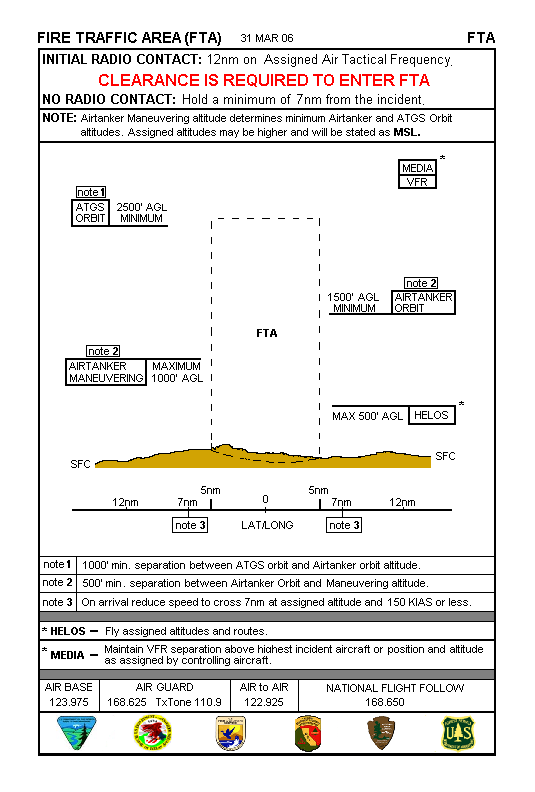 12nm+ 
	 Initial call –  Call sign
 			 Distance
			 Location 
		  	 Altitude
7nm
No entry unless: Clearance 
		        Commo 
		        Comply
Close out with
“Fire Center” when in contact
with Air Attack or the fire
Tactical briefing
To include:
- Orientation to the fire
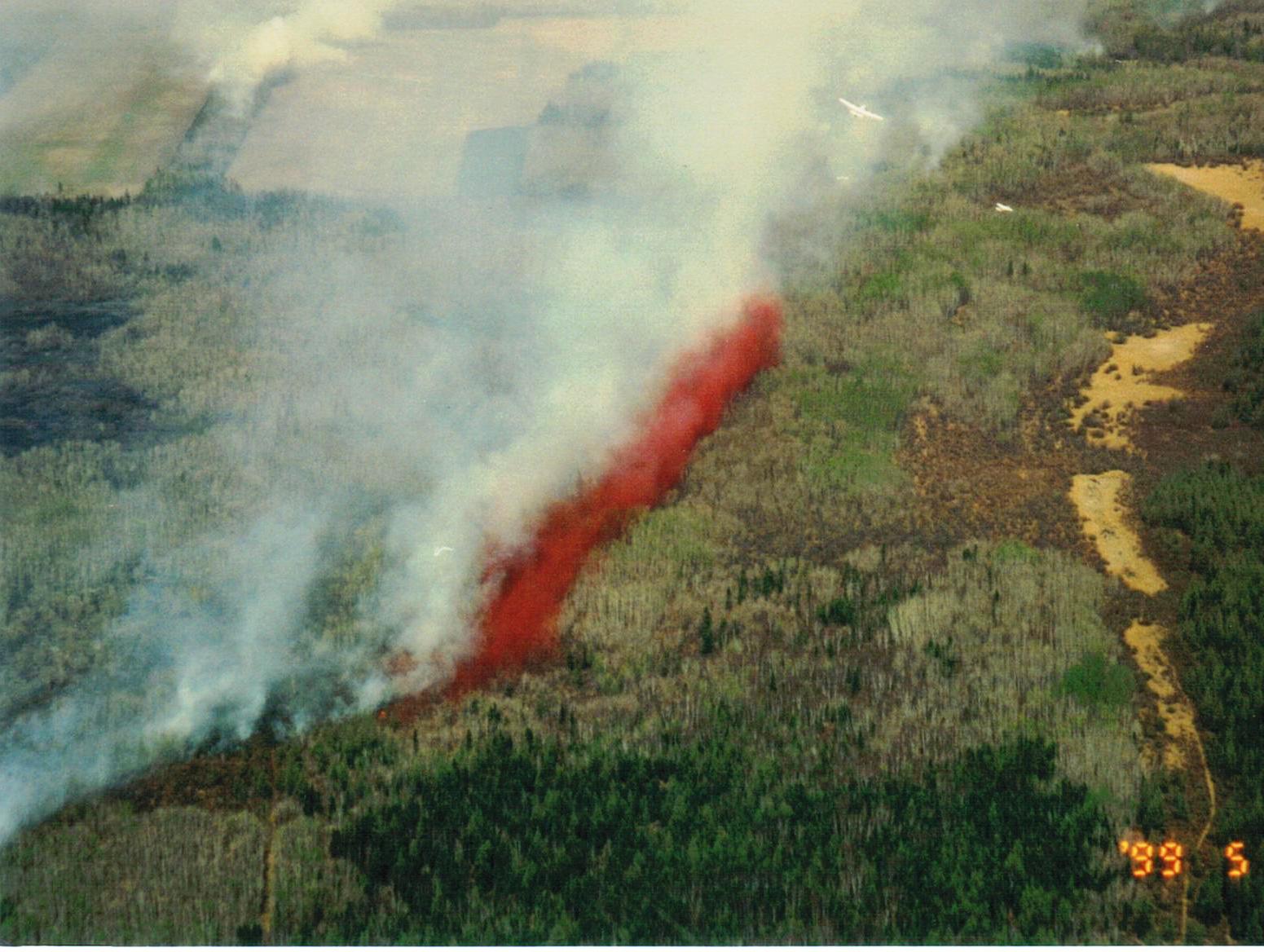 - Objective
- Coverage level
- Portion
- Turn out - if needed
- Specific hazards
- Clearance to maneuver
- Line is clear   
- Clearance to drop
Drop Evaluation
Load placement
    -Line
    -Start/stop
    -Drift
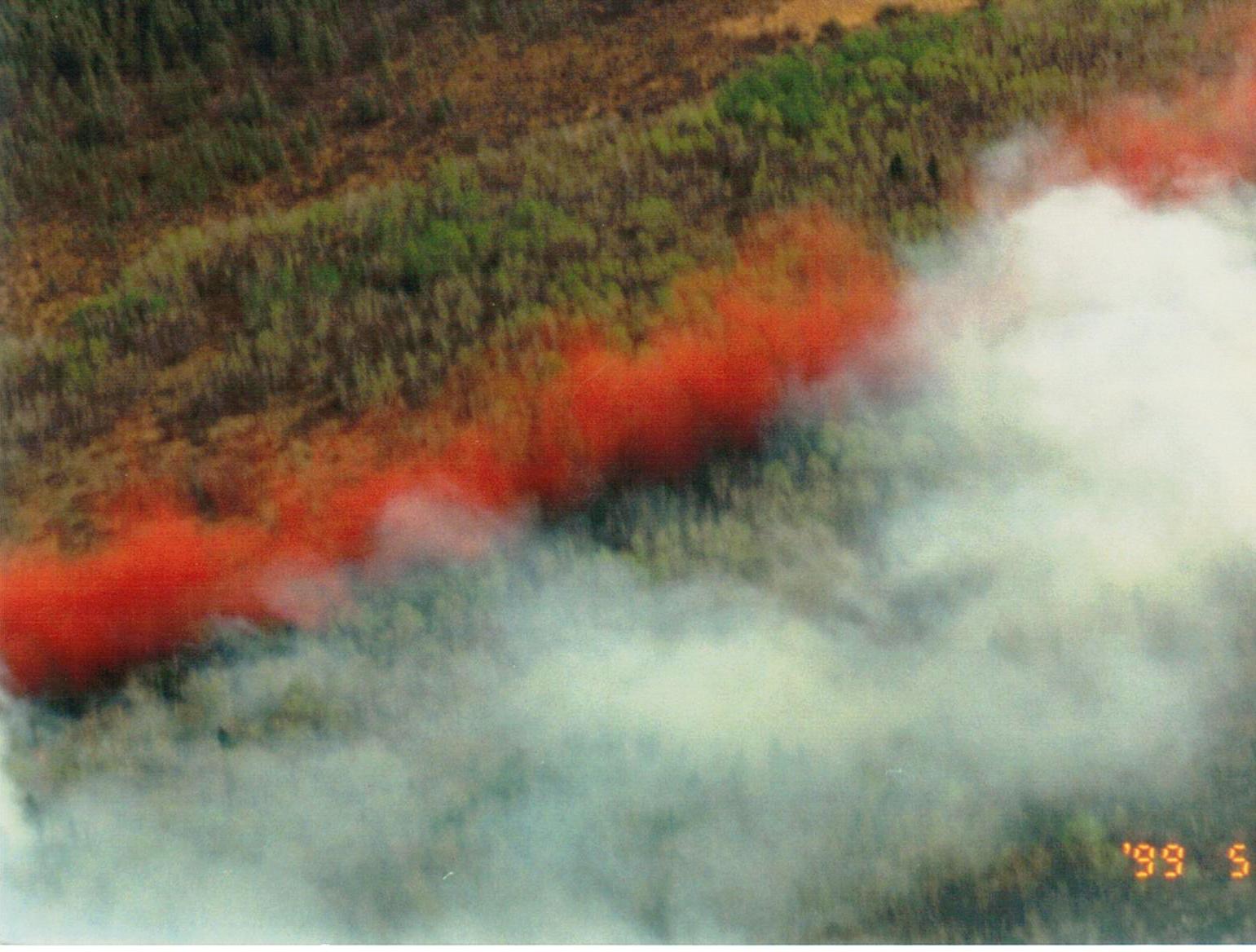 Load and return or return and hold
Blazetamer
Application – ATGS will call for Blazetamer as    appropriate (and if allowed by the host agency) prior to starting scooping operations.
Concentration  
Default concentration will be set for approximately 0.3% with a second push of the button making 0.6%.
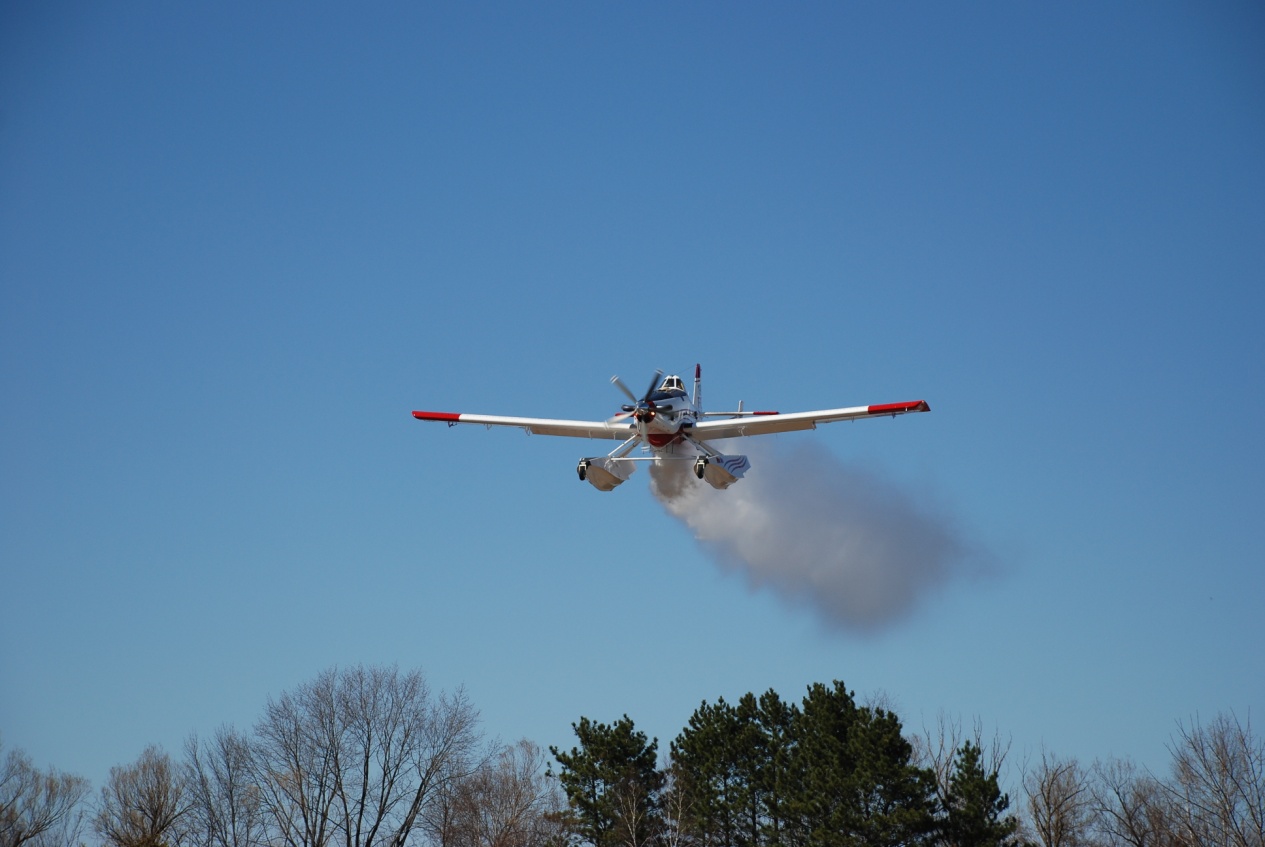 Debriefings
Will be done by the ATGS after every fire as soon as practical.
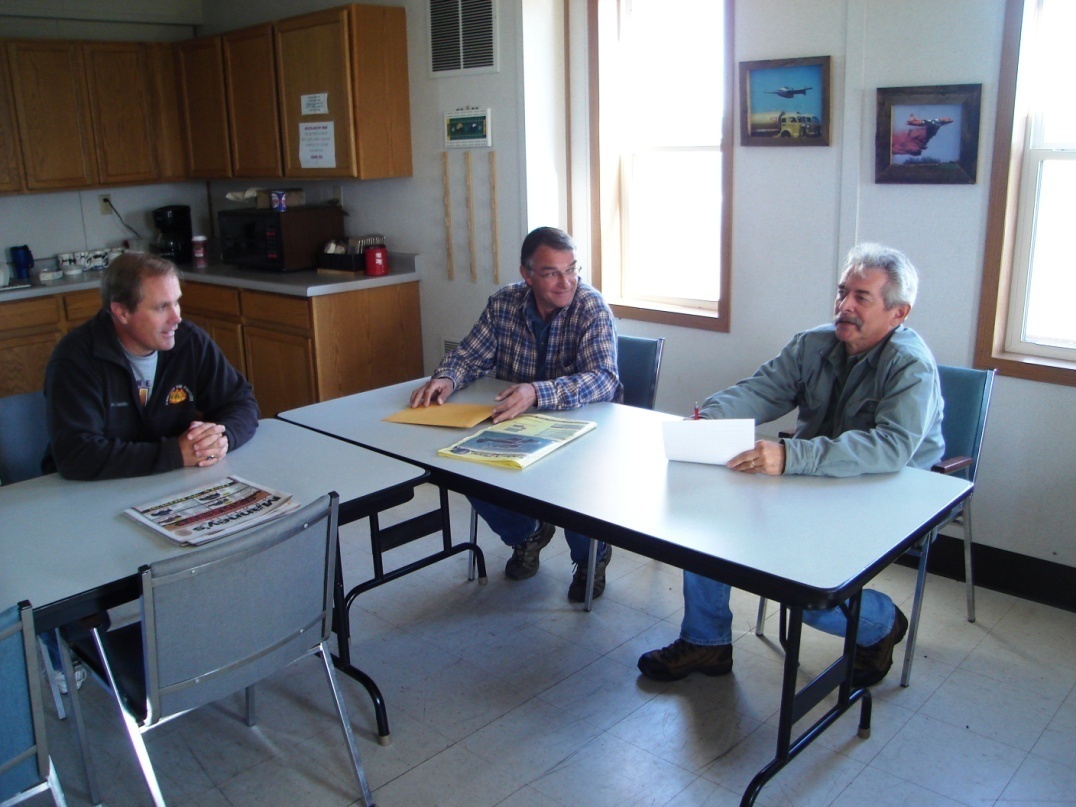 Expected to attend and encouraged to give candid observations.
UAS (DRONE) INTRUSION
REPORTED UAS INTRUSION PROTOCOLS
Incident aircraft will immediately disengage
ATGS will coordinate disengagement (if assigned)
Designate and assign aircraft to holding areas and flight altitudes or return to base or nearest airport
Assess/manage tanker fuel situation
Coordinate with Dispatch and IC
Remain disengaged until reported all clear
ATGS will coordinate re-engagement when safe
Detection Aircraft
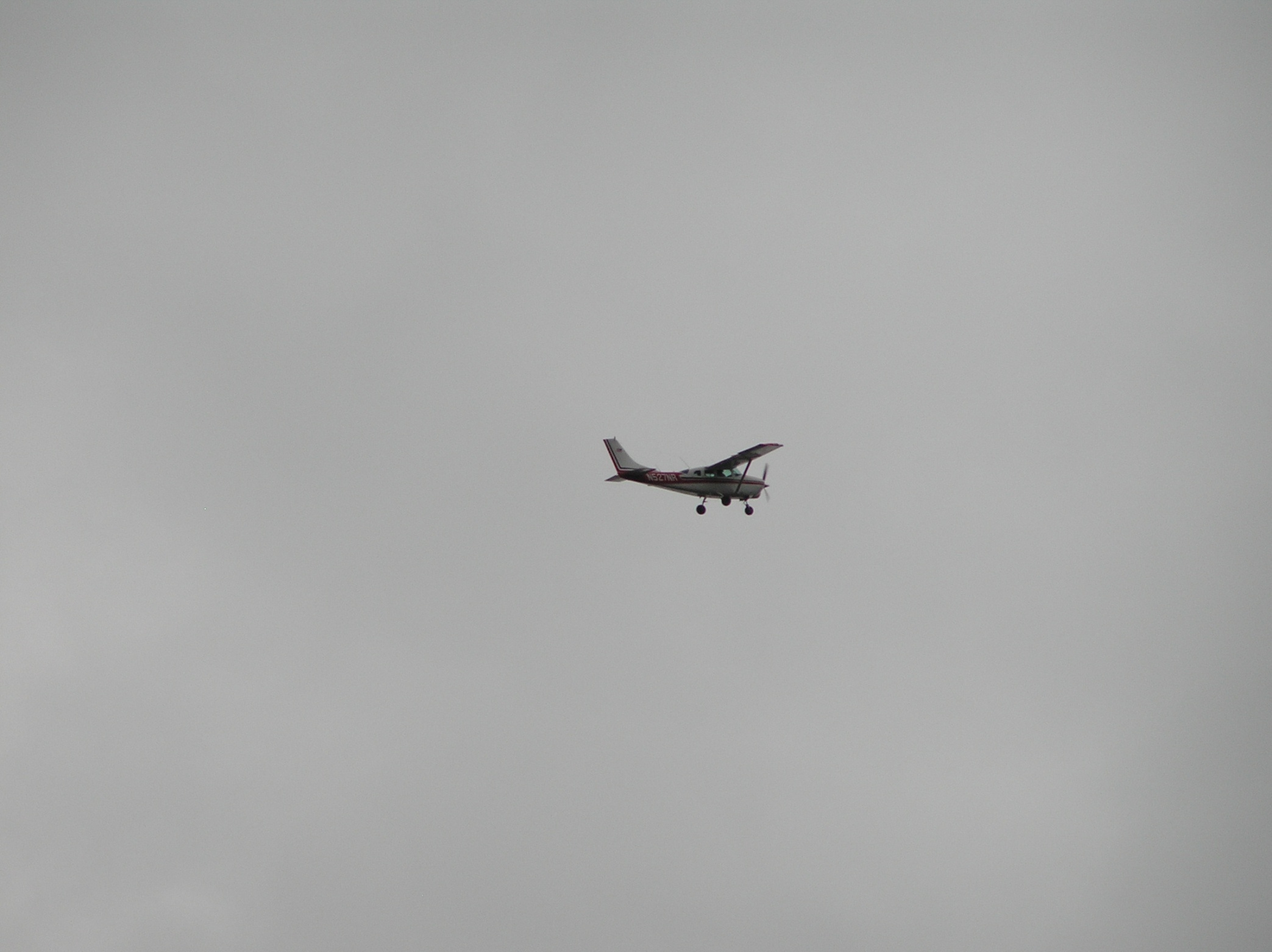 A pilot and aerial observer fly a predetermined route over a large area to locate fires from the air. 

Detection is often the first aircraft over the fire and are typically found 
at 2500-3500 MSL on 122.925
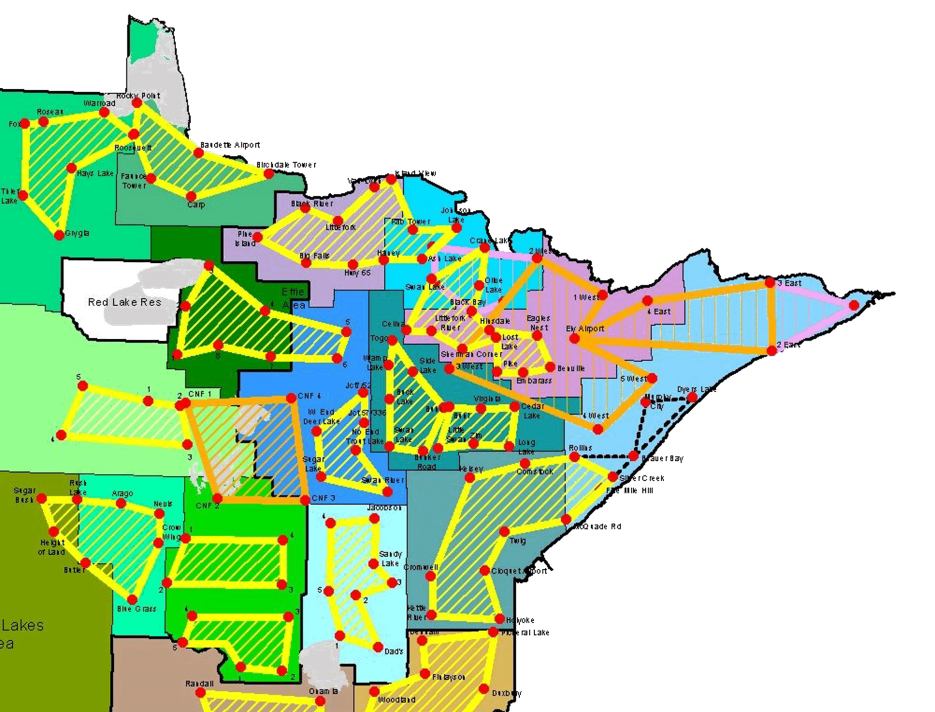 Initial Attack without ATGS
The following procedures are recommended:
Establish communications with the IC on the assigned A/G frequency

Fly a high level (1000’ AGL) recon to size up fire

Relay your size up to the IC on the A/G frequency

Relay size up to “Fire Center” on AirNet repeater

Coordinate with the IC to form a suppression plan

Confirm that the line is clear/clear to drop

If requested to scoop, determine INV species
Infested Waters Procedure
UTILIZE INFESTED WATERS OR NOT??
Questions to ask:
-If I don’t use this water, is loss of life or property likely?
		If yes, use the infested lake.
		If no, do not use the infested lake.

-Is there a non infested lake within a reasonable distance?

-Can I contain the fire using a farther, non-infested source?
		If yes, do not use the infested water.
		If no, use the infested water.

*If infested water was used and requested for another fire, notify Fire Center and ask for guidance.
INFESTED WATERS AVENZA MAP
KML for ForeFlight available. KMZ for GPS available.
Infested Lakes
For Plants, visually inspect the aircraft. Pick off any plant material and discard on high ground.

For Animals, drain the floats, pressure wash the tank and floats with 140° water thoroughly. 

Allow to dry for 24 hours
    if feasible
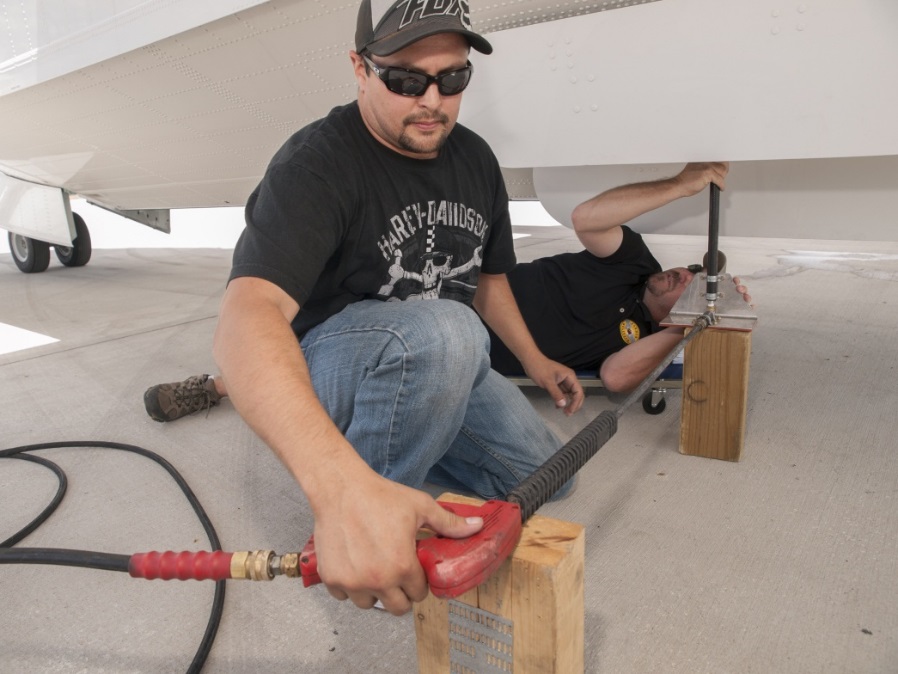 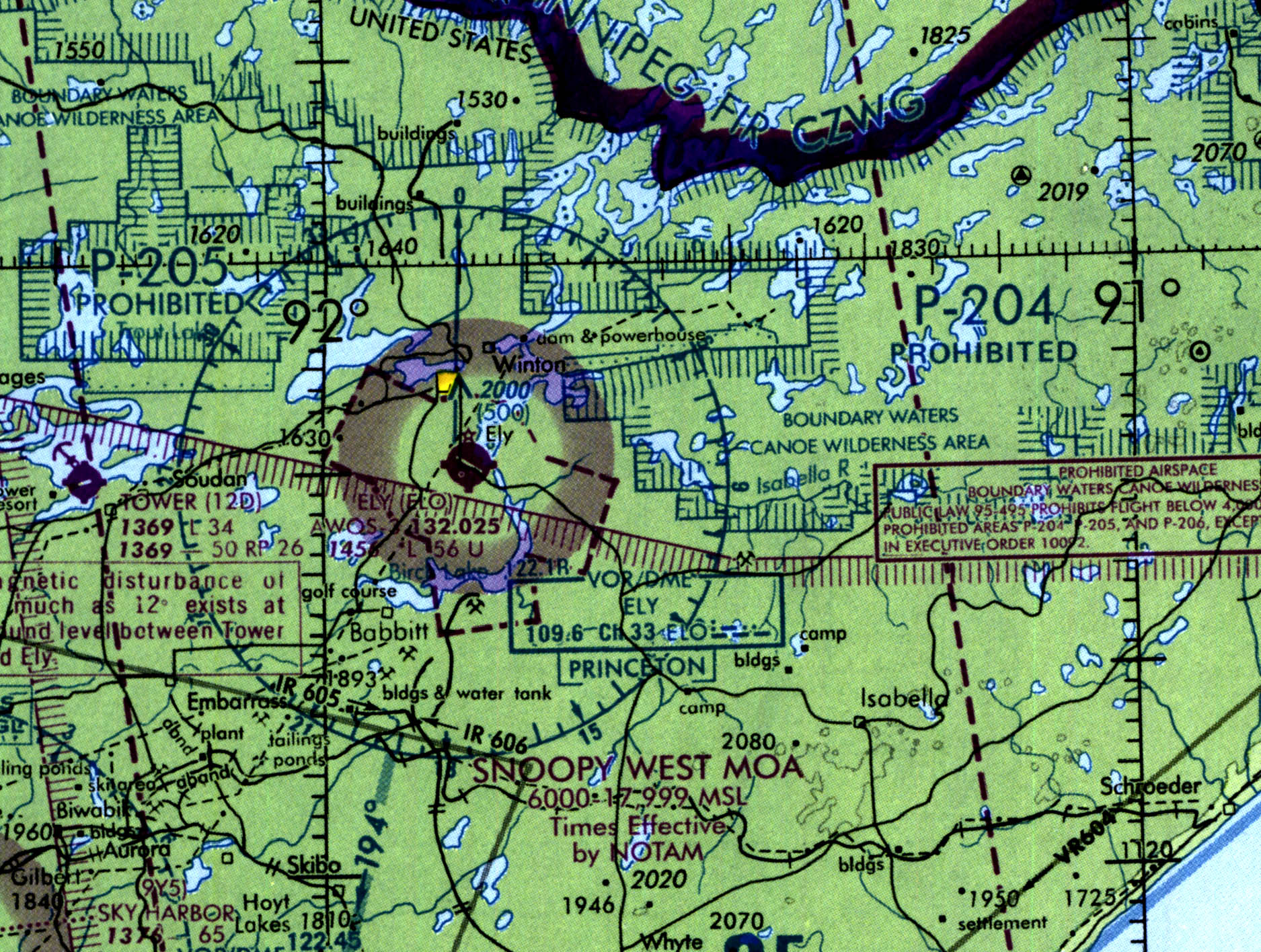 SPECIAL USE AIRSPACE
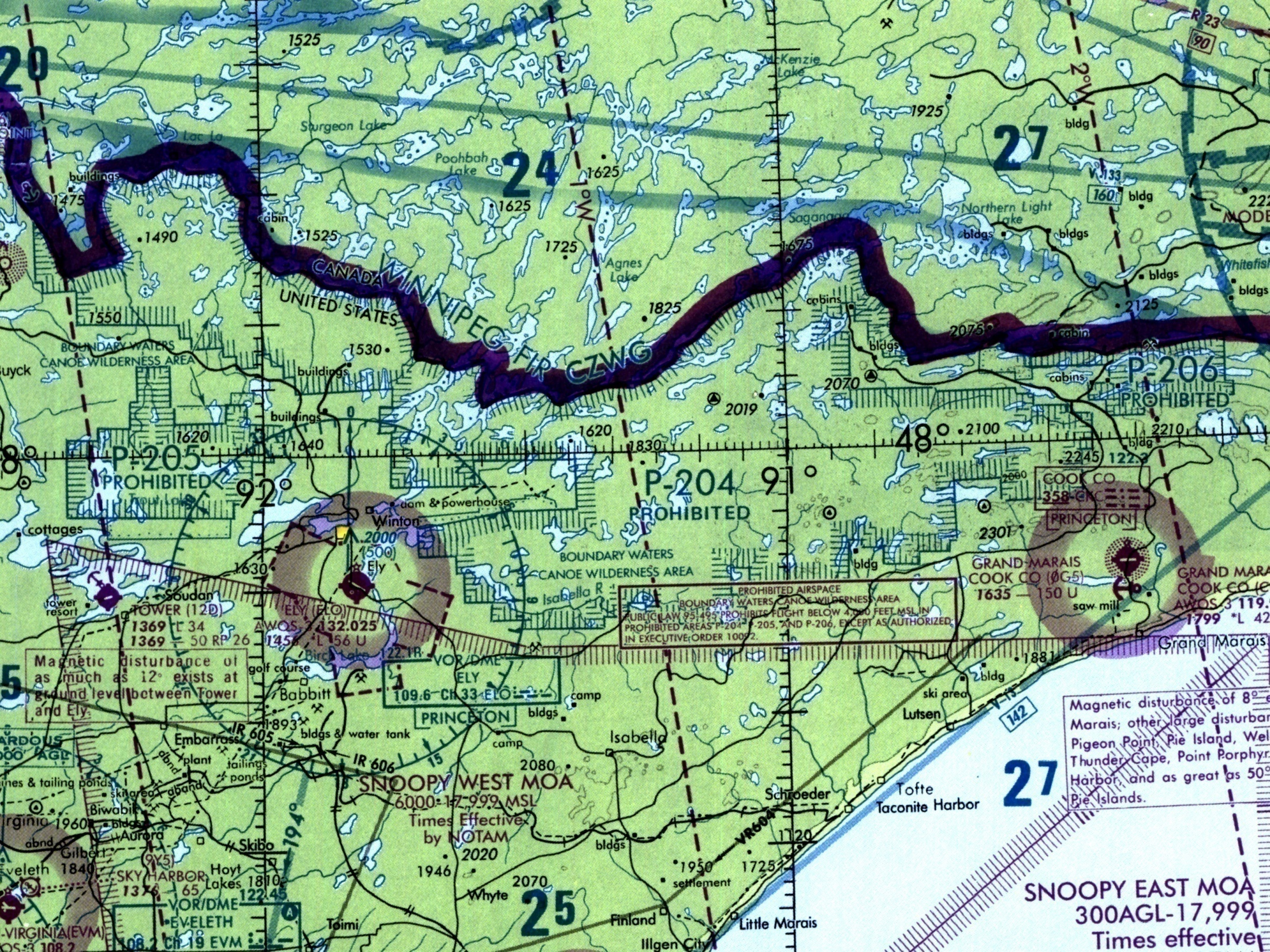 Prohibited AreasBoundary Waters Canoe Area(BWCA)
P-204, P-205, P-206
Flight prohibited under 4000ft. MSL unless authorized by USFS for firefighting aircraft.
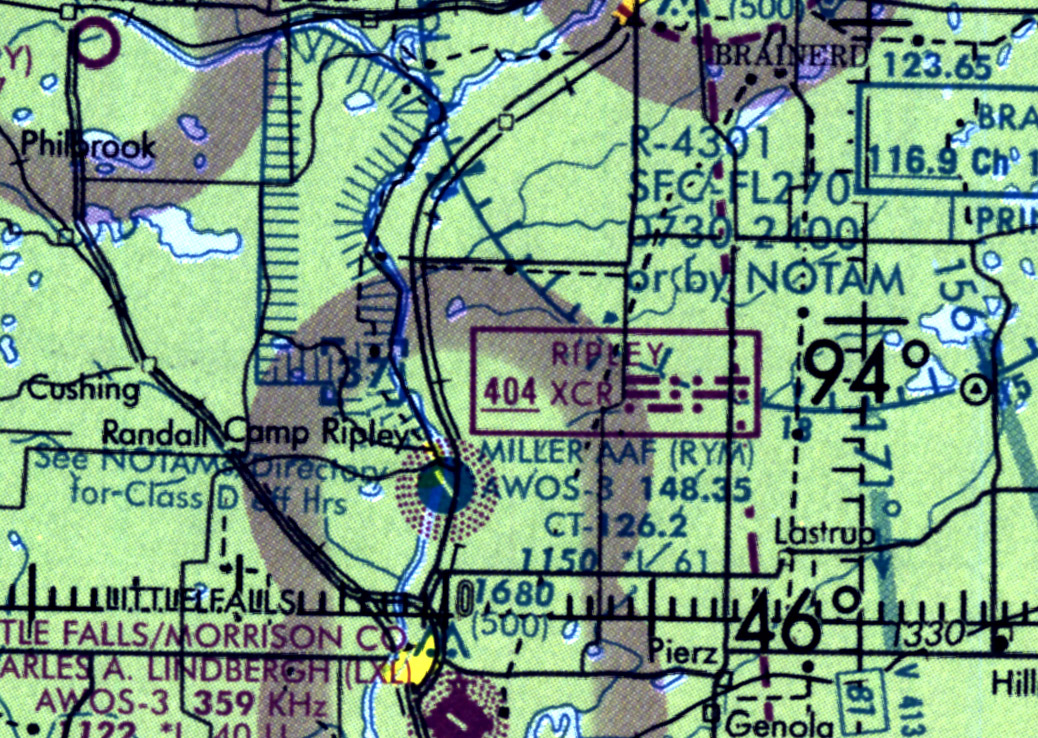 Restricted AreaCamp Ripley
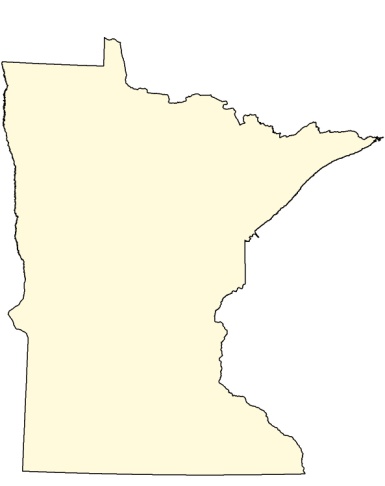 R-4301, Artillery

     0730-2400 or by NOTAM
  Must be cleared to fly through,
  Miller Tower 126.2,
  or call Mpls. Center
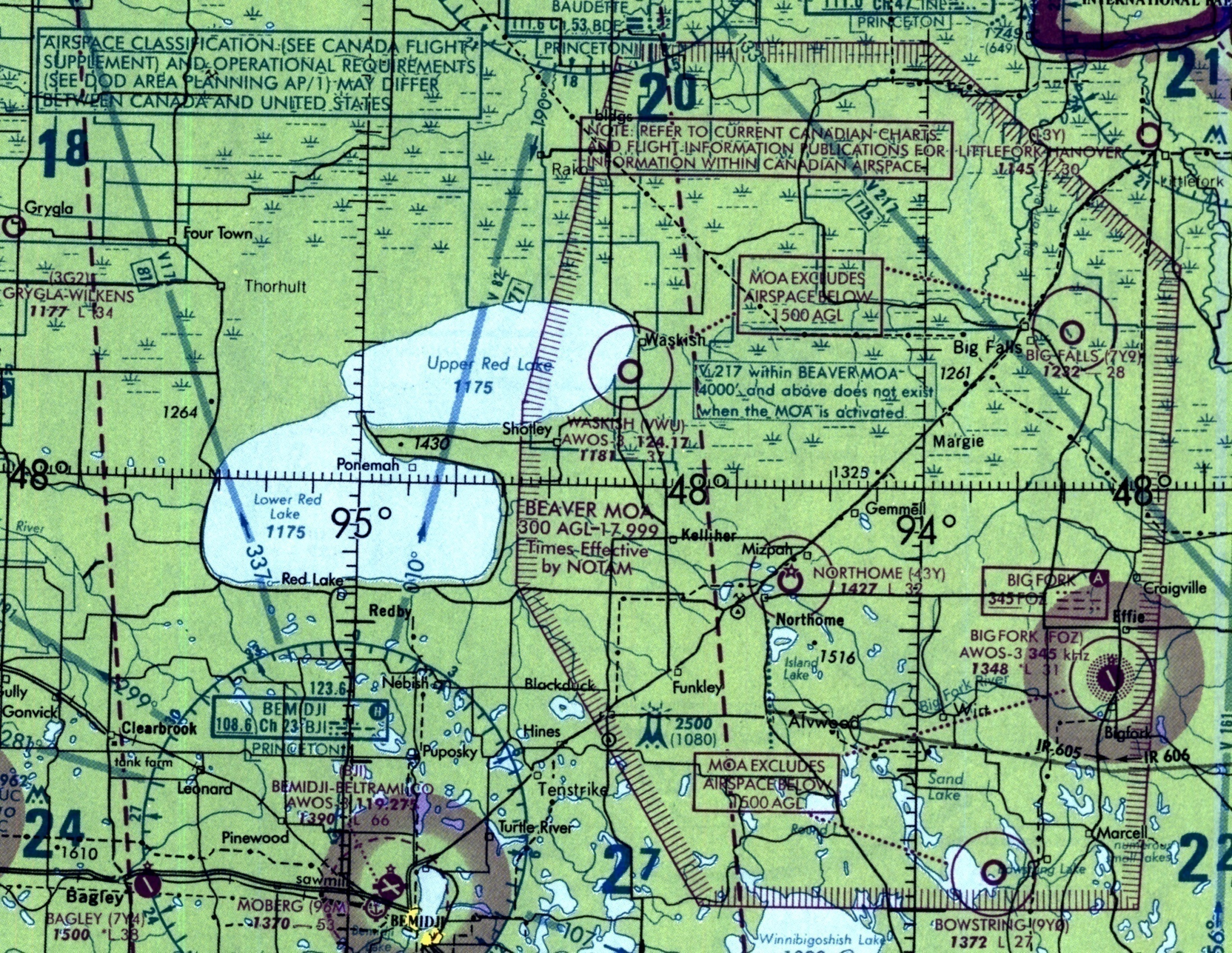 BeaverMOA
300 AGL – 17,999
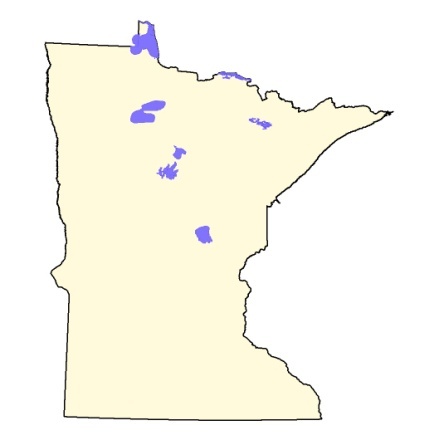 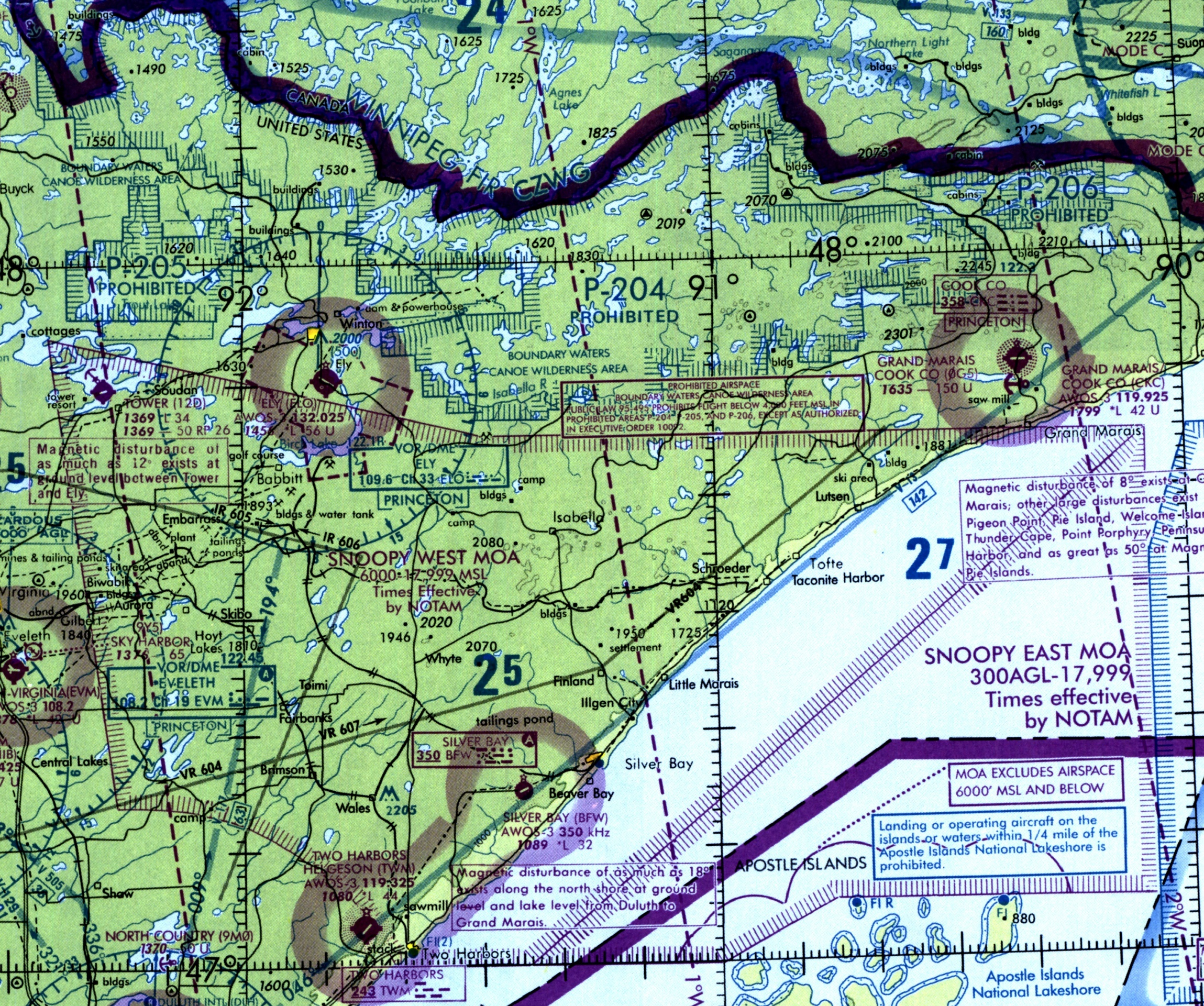 Snoopy West / East MOA
Snoopy West
6000 – 17,999 MSL
Snoopy East
300 AGL – 17,999
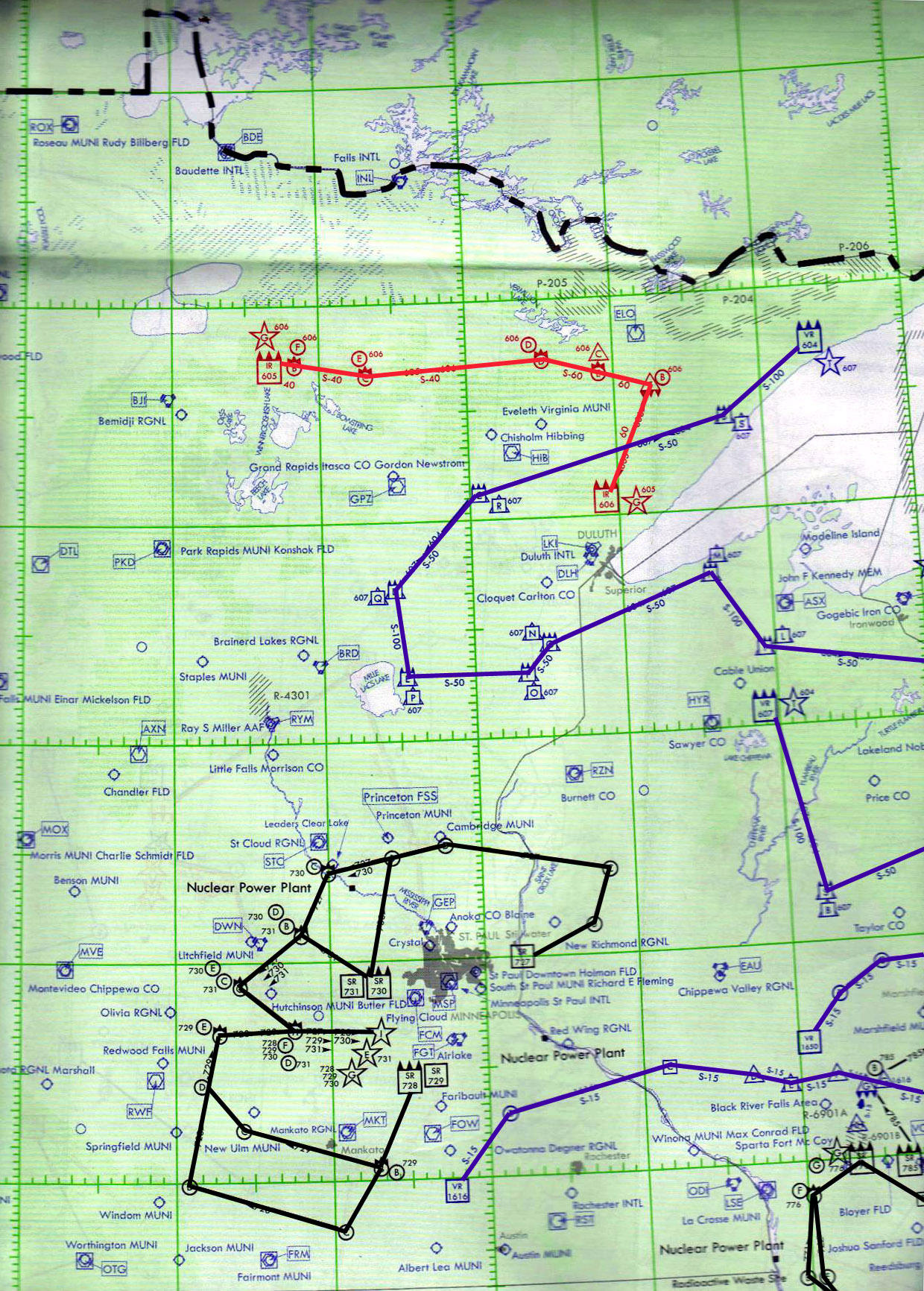 MTRs
IR605 / IR606
There are three primary
MTRs in Minnesota.

Status is updated daily as noted on Aircraft Status
Report

Aviation Desk can deconflict airspace if needed
VR604 / VR607
Aerial Refueling
         Routes
IRON MINE BLASTING TFR’S
Numerous mines from Grand Rapids, ENE for about 75 NM to Ely/Babbitt.
Large scale blasting occurs frequently.
TFR’s are routinely placed over mines when a blast is planned.
TFR’s are generally short term, 2 hours, usually during late morning to midday, and are usually surface to approx. 5,000’ MSL.
TFR’s are briefed at the morning briefing, listed on the aircraft status report, and found on ForeFlight.
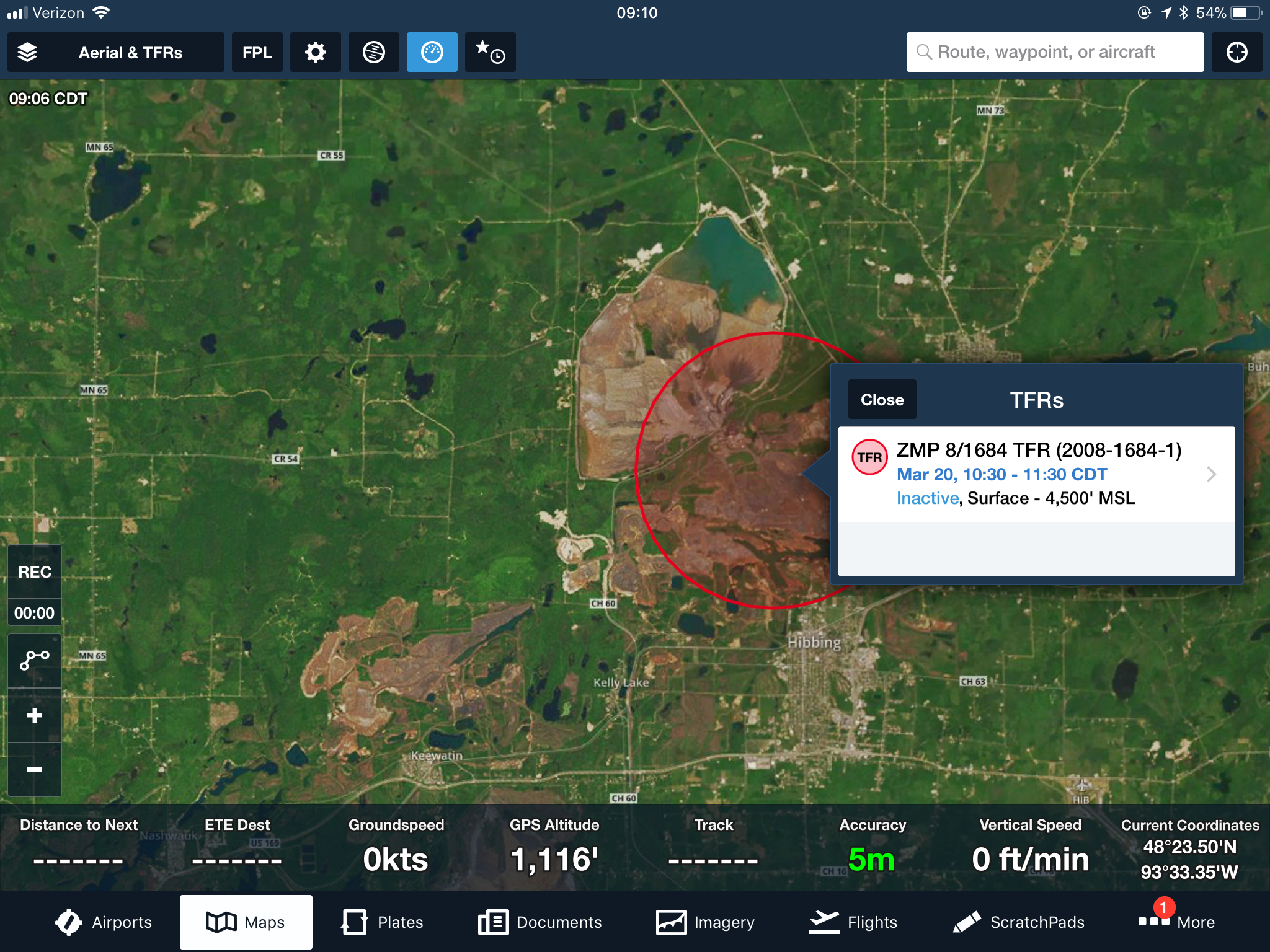 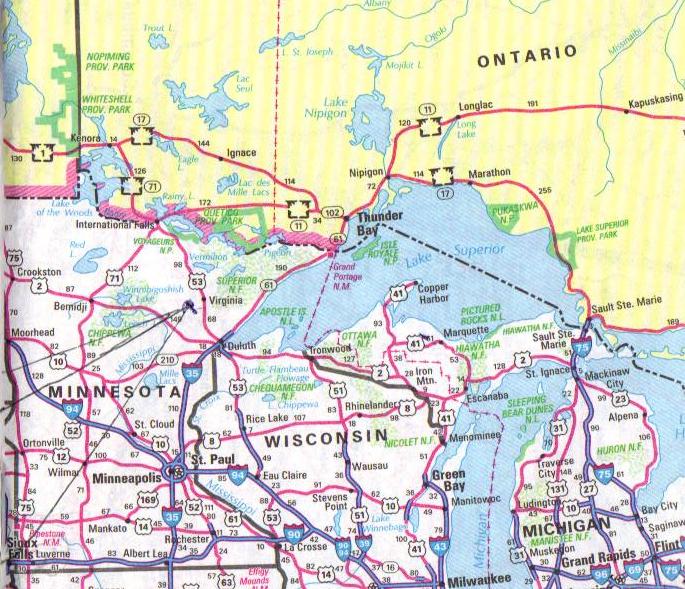 BORDER OPS
US / Canadian Border Issues
122.925 is a dedicated frequency 7 miles either side of border
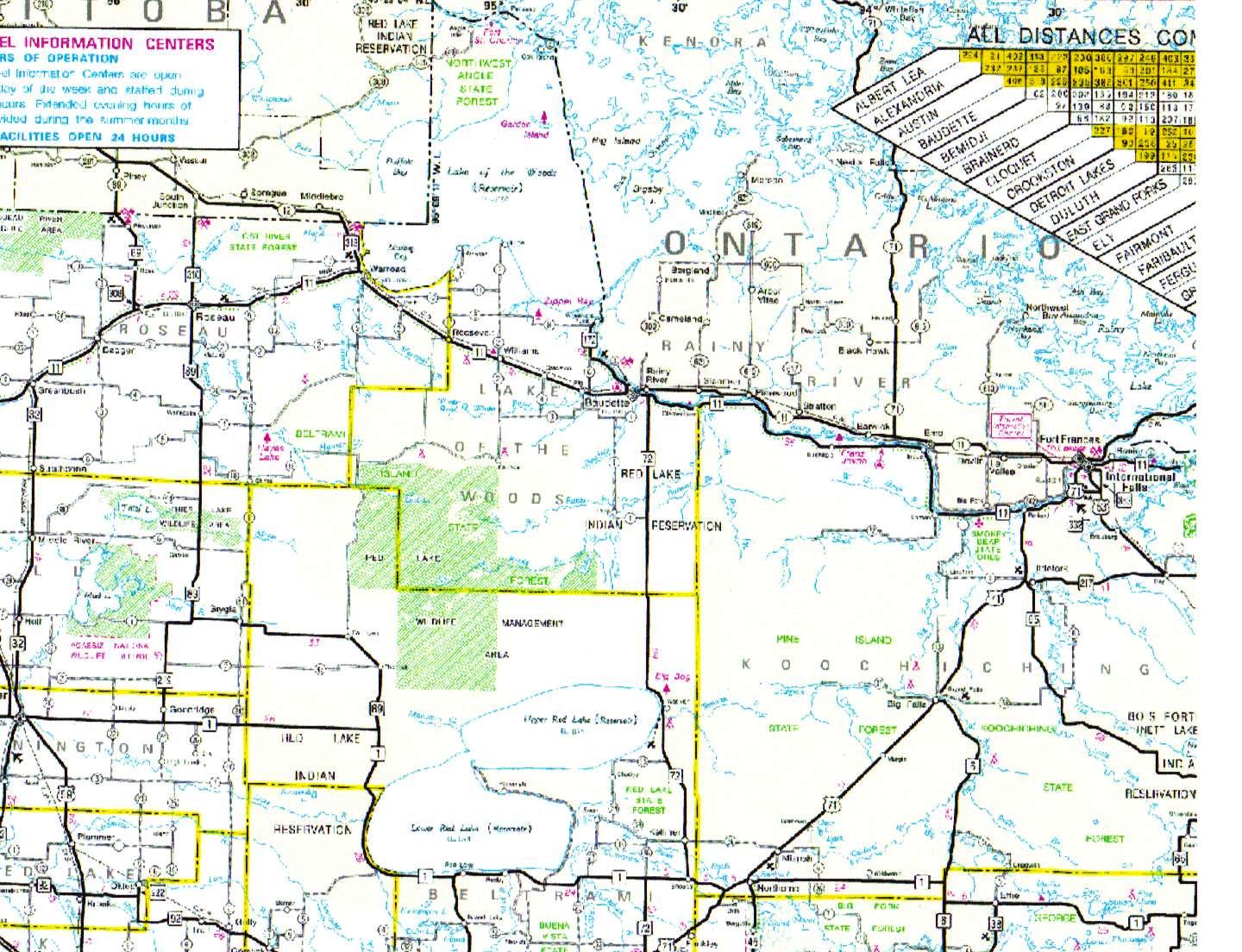 Border Patrol / Airbust

Unmanned Aircraft Systems (UAS)

Quickstrike Agreement
Border Crossing Procedures
The Air Desk at MIFC will:
Call Minneapolis Center Watch Desk (FAA), Customs and
    Border Protection, and AMOC with aircraft and flight info.
Provide aircraft and pilot information to the requesting
    dispatch office.
Canadian fire agency will advise US aircrew:
Where to land for fuel
Confirm CBSA has been advised and clearance to land
    has been obtained
Pilot’s Responsibilities
Quickstrike:
Pilots do not need to file a flight plan
Contact Fire Center with flight information
Prior to crossing the border, ensure aircraft will squawk the frequency assigned by the FAA
Pilot’s Responsibilities
Pre-positioning
Pilots need to file a flight plan
Contact Fire Center with flight information
Prior to departure, pilot should contact CANPAS and eAPIS with aircraft and pilot information
Prior to crossing the border, ensure aircraft will squawk frequency assigned by the FAA
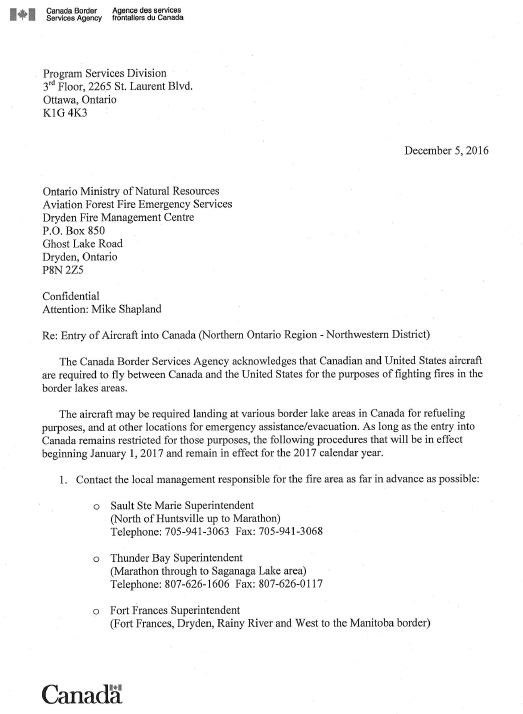 Canadian Customs
            Letter
For placement in the Tanker
CIRCUIT DISCIPLINE
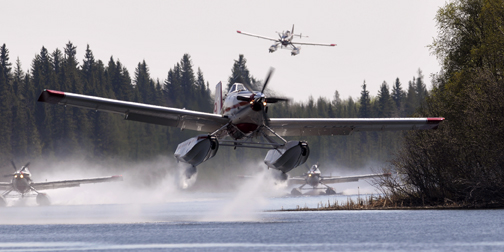 FIVE CHARACTERISTICS OF A QUALITY CIRCUIT
Efficient, shortest possible turnaround time

All aircraft following same flight pattern

Coordinated and controlled

Well communicated

Rhythmic
CONFIGURATION
Staggered
One tanker at the lake, the other at the fire

Factors to consider
Very quick turnarounds-close water source
Smaller narrow scoop lakes
Tactics may influence staggered configuration
Multiple changing targets (structure protection)
CONFIGURATION
Flight
Flight lead established
Factors to consider:
Adequate size lake to minimize wake turbulence
Sequencing helicopters in same target area
Working closely with ground suppression

MNDNR recommends approximately half mile separation or approximately 6-8 seconds between drops
Adequate spacing is required to evaluate drops and make adjustments for subsequent drops to maximize effectiveness
CIRCUIT DISCIPLINE
EXPECTATIONS
Scooper pilots will call “up with a load” from the lake on every scoop
Deviations from the established flight pattern must be communicated/pre-approved
ENCOURAGED
Continually assess risk/benefit. Not all fires are urgent, not all phases of the fire are urgent.
Pilot to pilot reports
SAFETY
Safety is a priority in the MNDNR Aviation Program. 
Identifying potential safety issues is encouraged.
Reporting safety related and/or mechanical occurrences is supported and respected.
Our safety program is supportive and not punitive.

IF YOU SEE SOMETHING, 
     SAY SOMETHING!